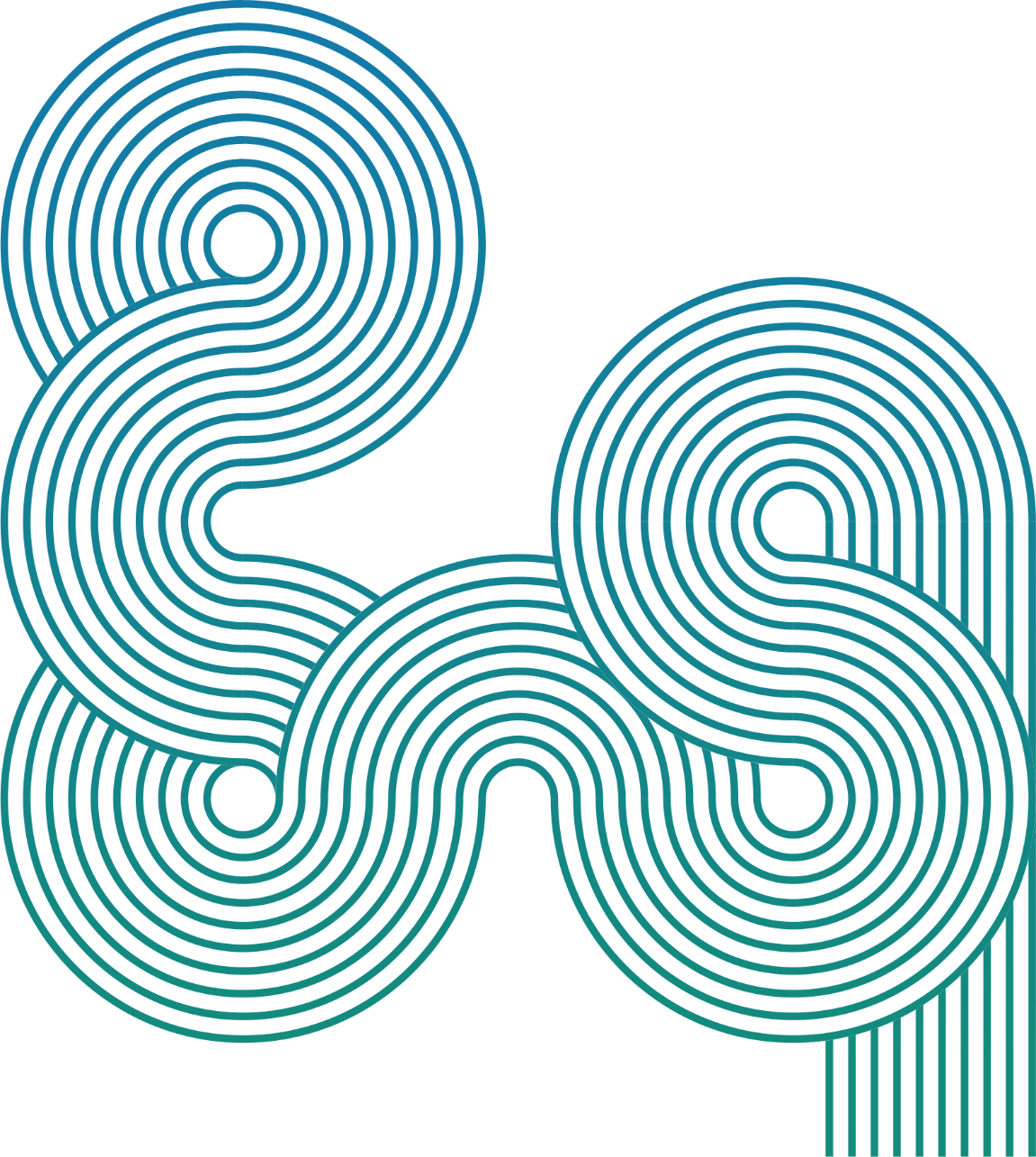 ВСЕРОССИЙСКИЙ СЕМИНАР
«Эффективное управление учреждением социального обслуживания»
Тематическая секция
«Цифровые сервисы в системе долговременного ухода»
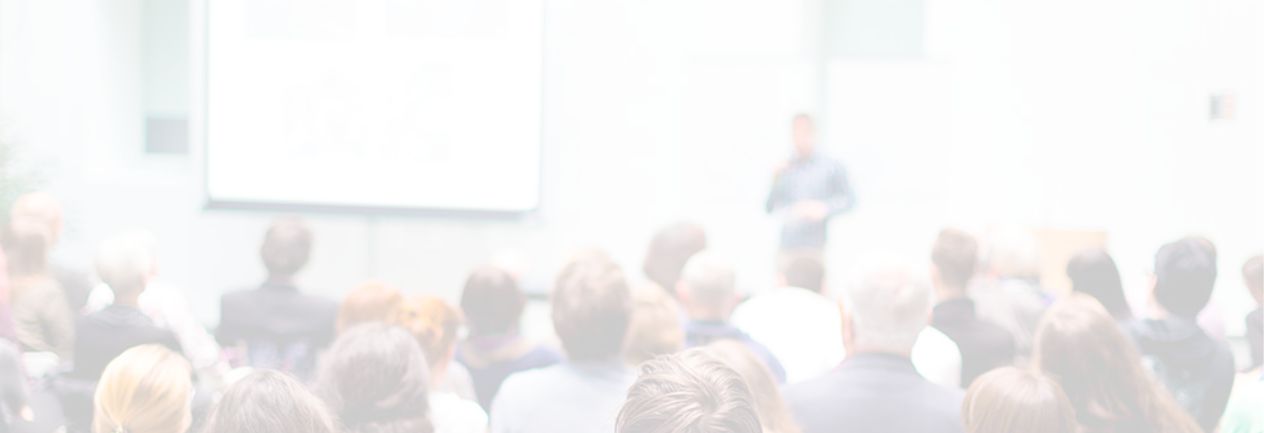 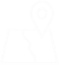 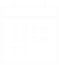 г. Екатеринбург, отель «Ramada»
16 августа
Агафонова Наталья ГригорьевнаЗаместитель исполнительного директора Ассоциации социально ориентированных некоммерческих организация Свердловской области
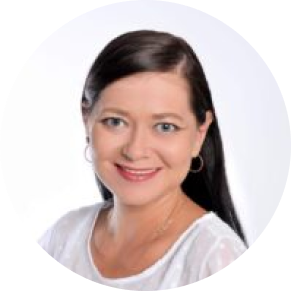 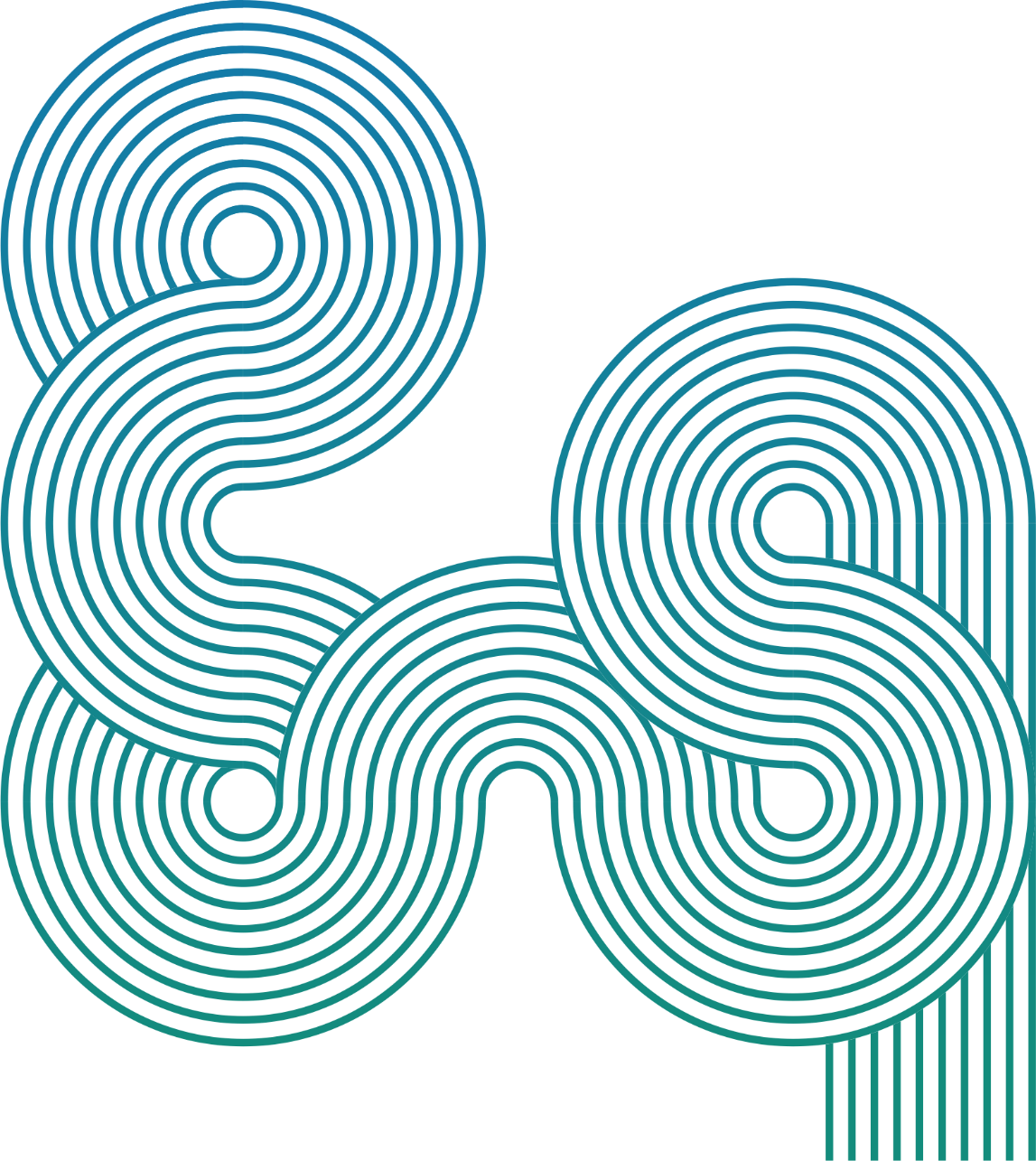 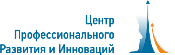 1
Сервисы для получателей социальных услуг
2
Сервисы для поставщиков социальных услуг
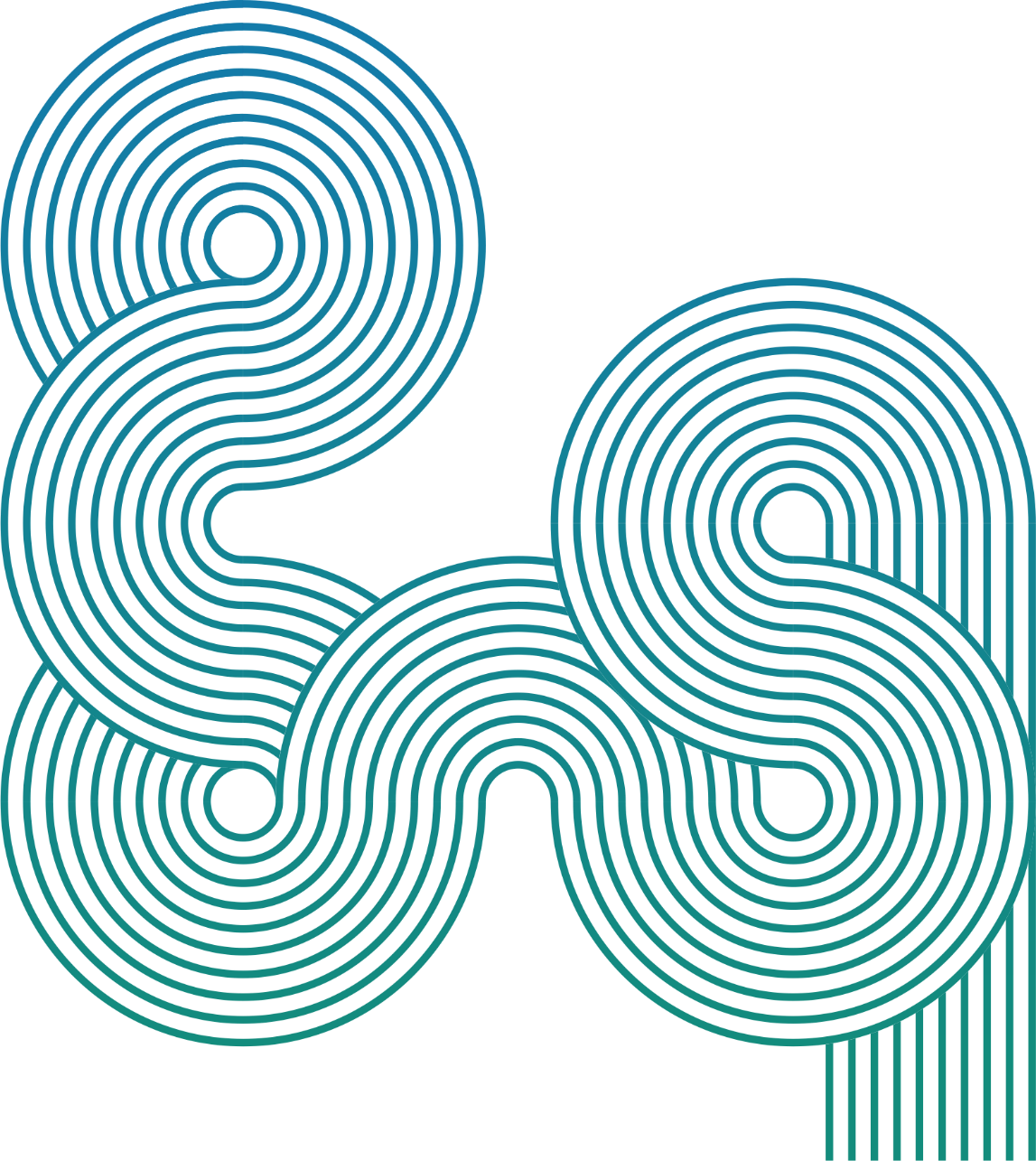 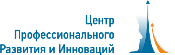 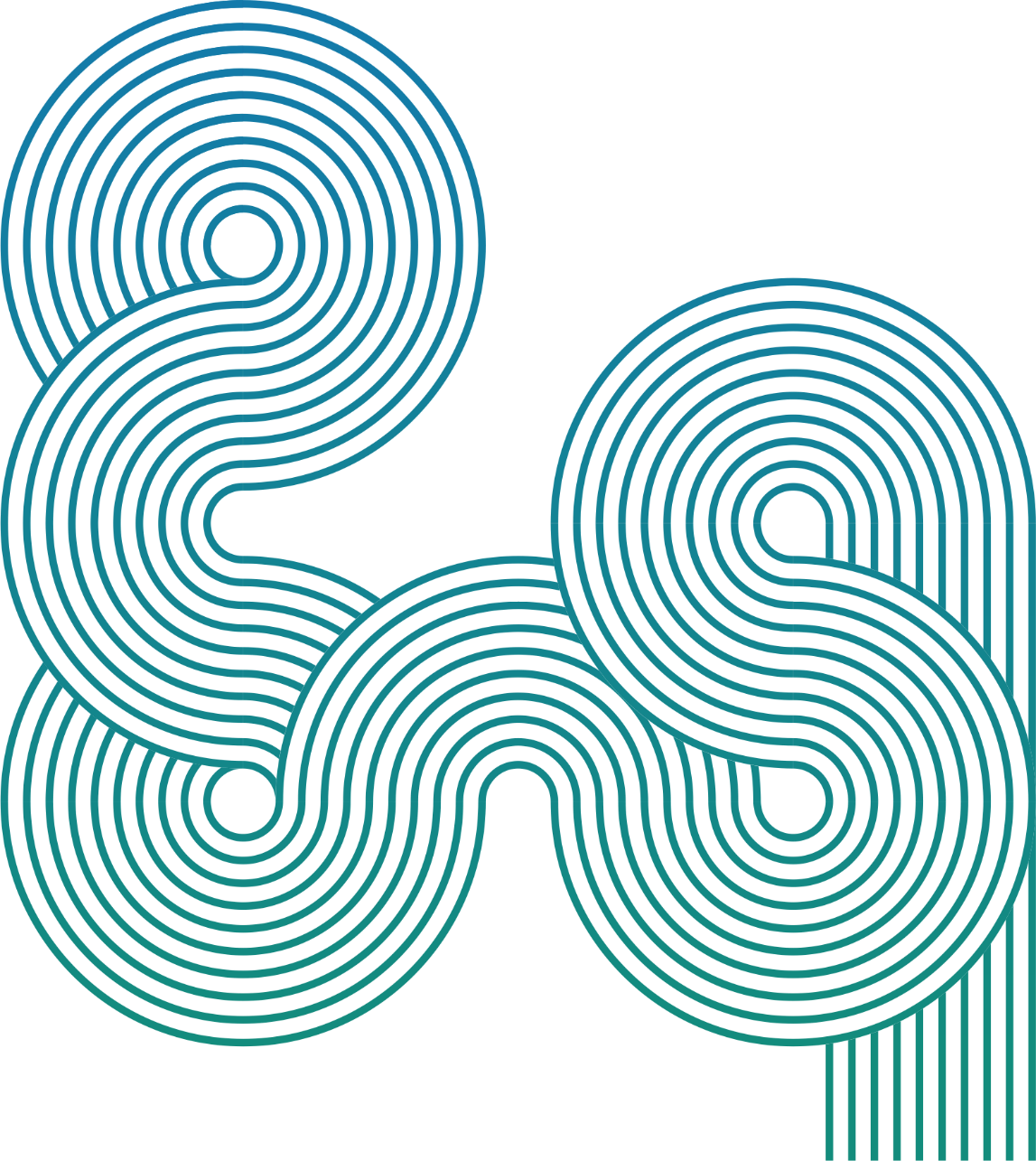 Сервисы для получателей социальных услуг
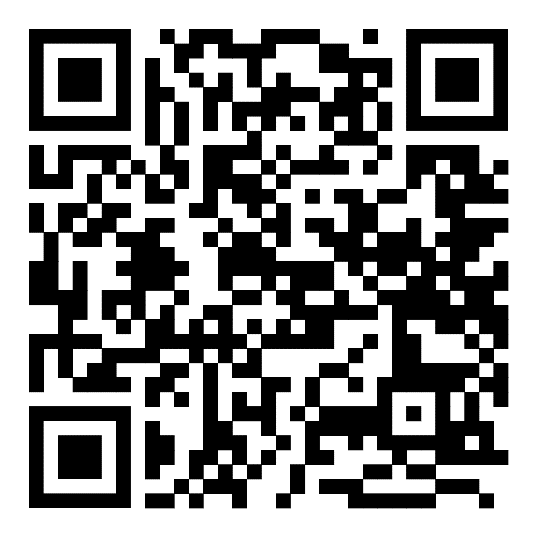 Контактные данные:электронный адрес – info@office-nko.ru  телефон +7-(343)-227-11-05
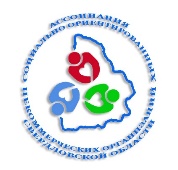 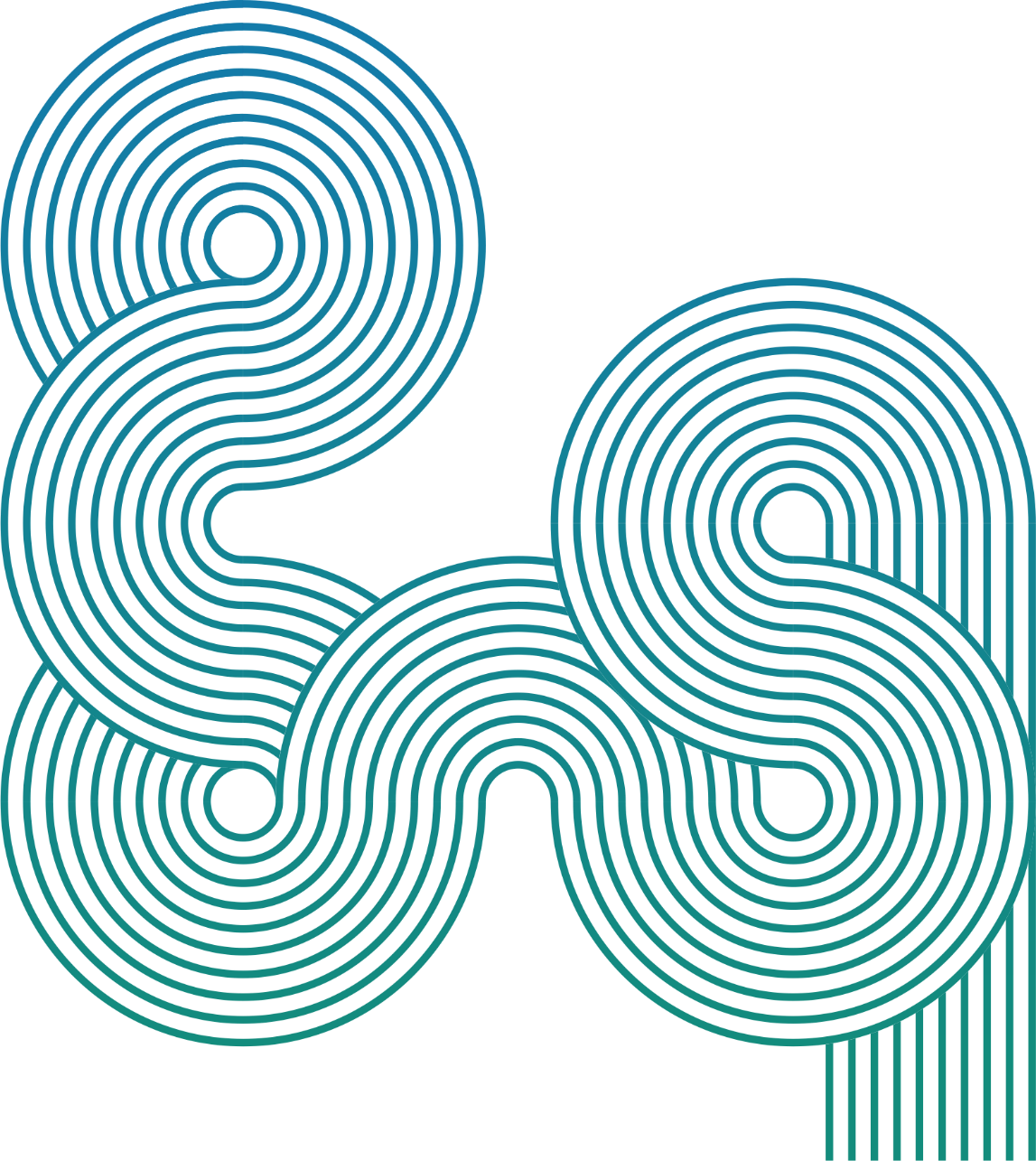 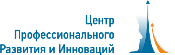 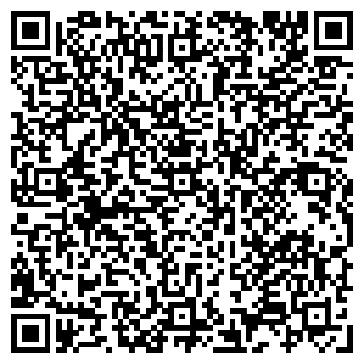 Сообщи о неблагополучии!
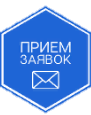 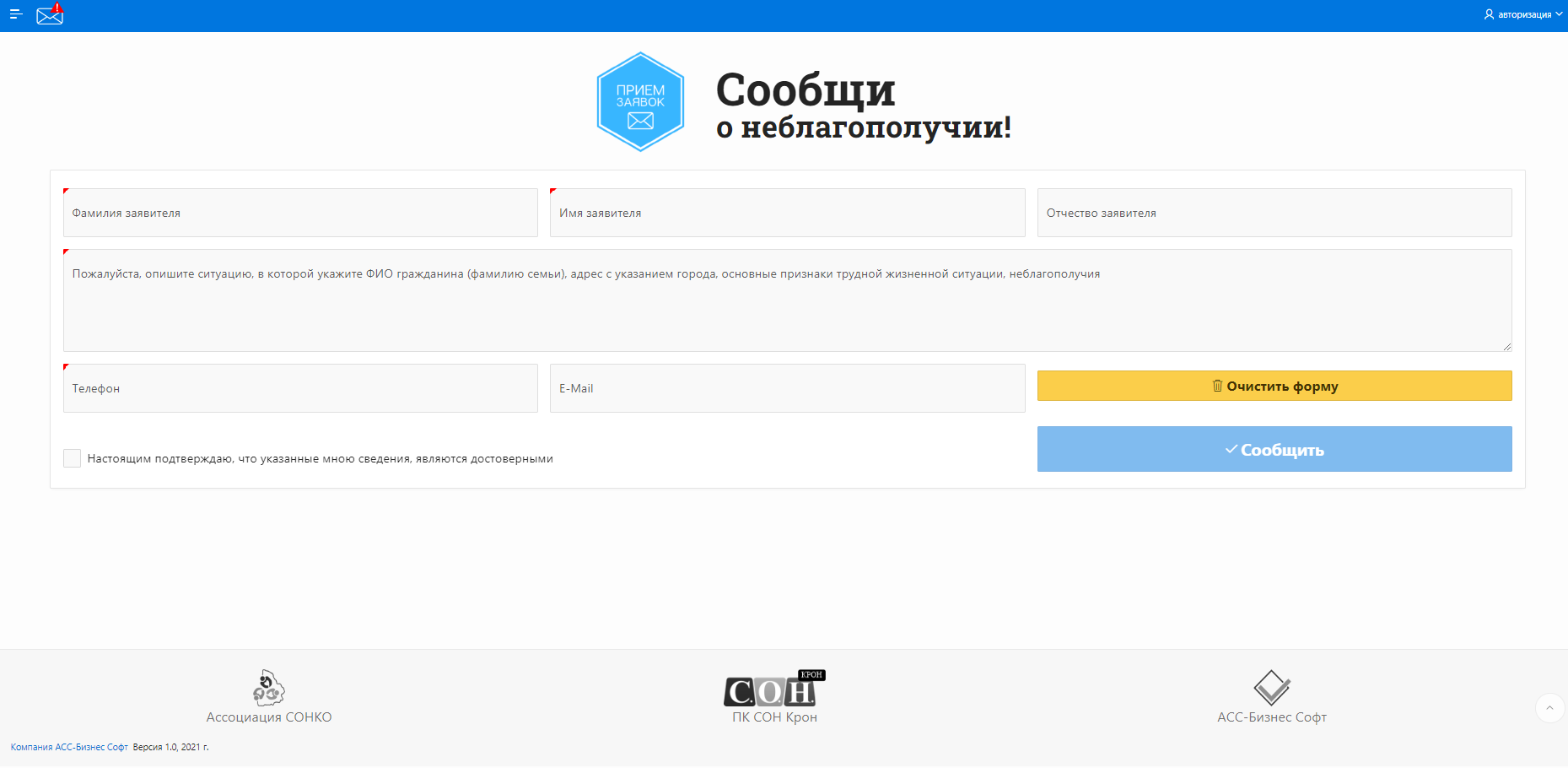 Переходите на Портал 
сканируя QR-код
Оставьте информацию о неблагополучии.
Например, родители злоупотребляют спиртными напитками
Сервисы для получателей социальных услуг
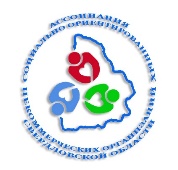 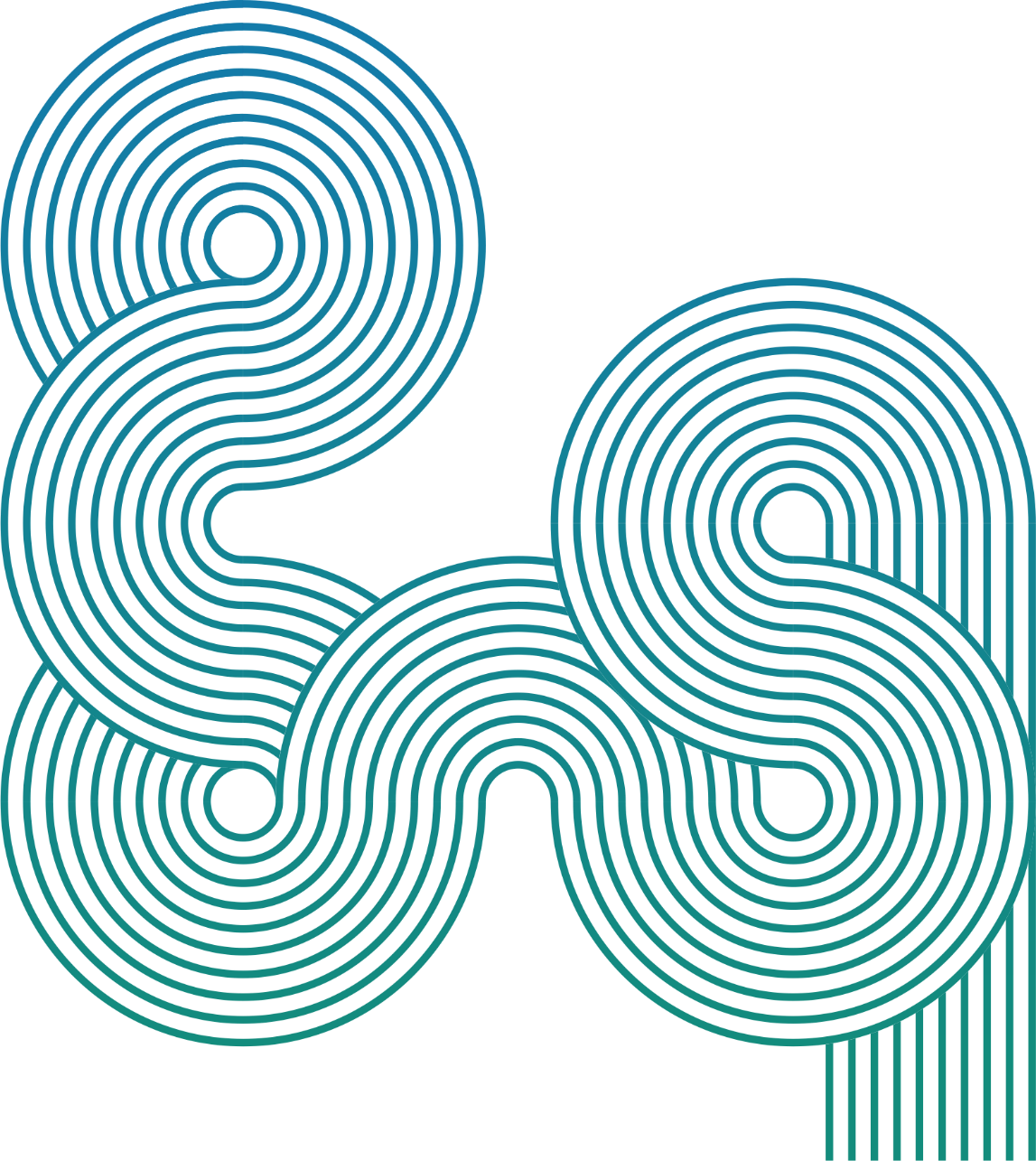 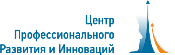 Поиск технических средств реабилитации (ТСР)
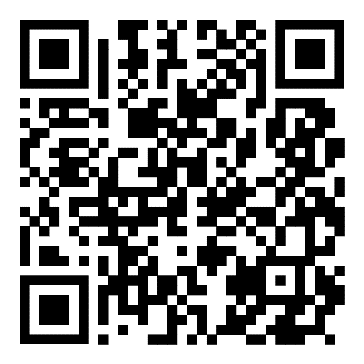 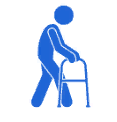 Переходите на Портал 
сканируя QR-код
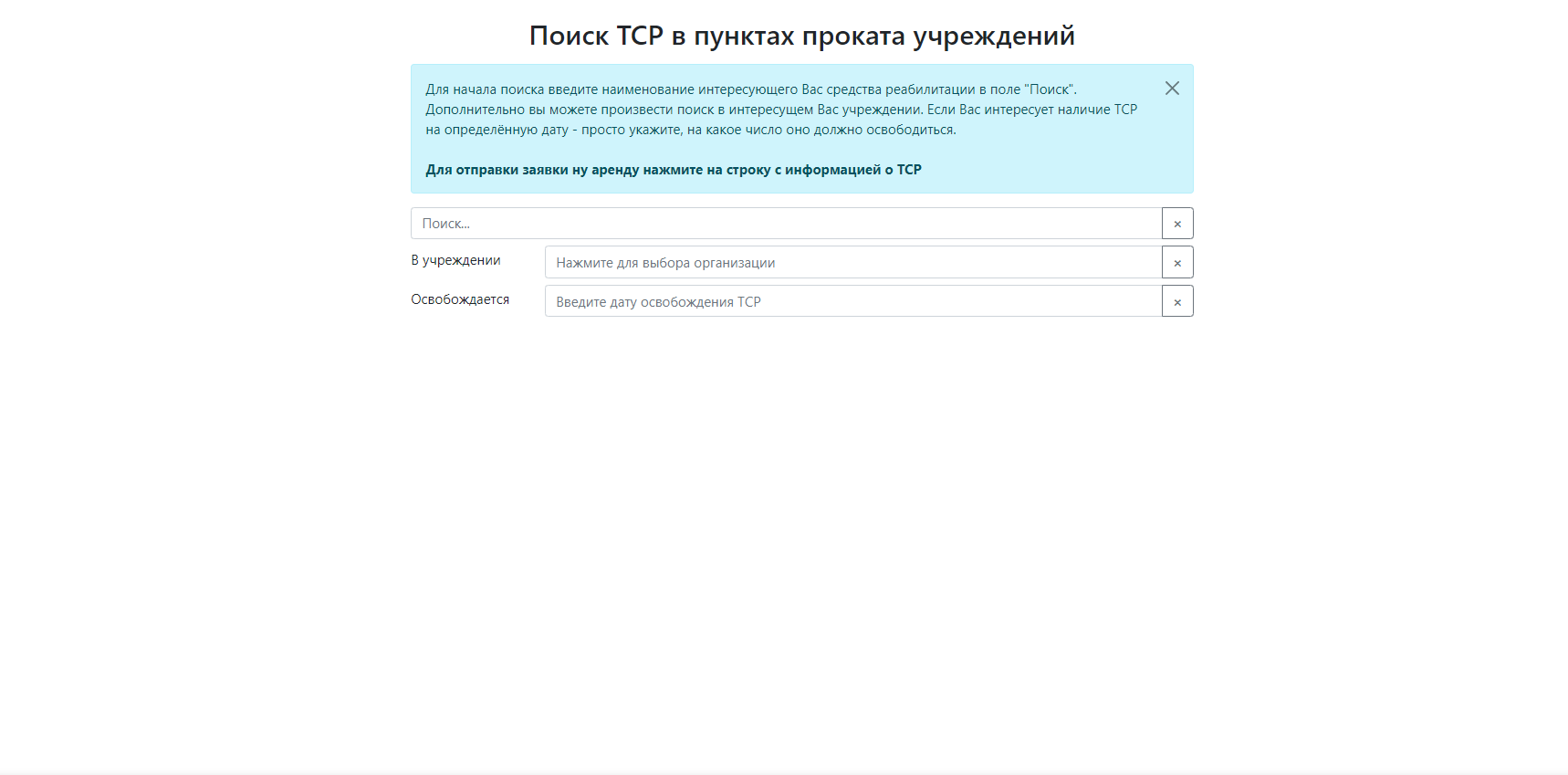 Получите информацию о наличии ТСР и его приобретение на определенное время.
Сервисы для получателей социальных услуг
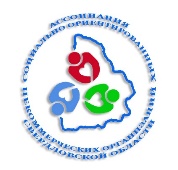 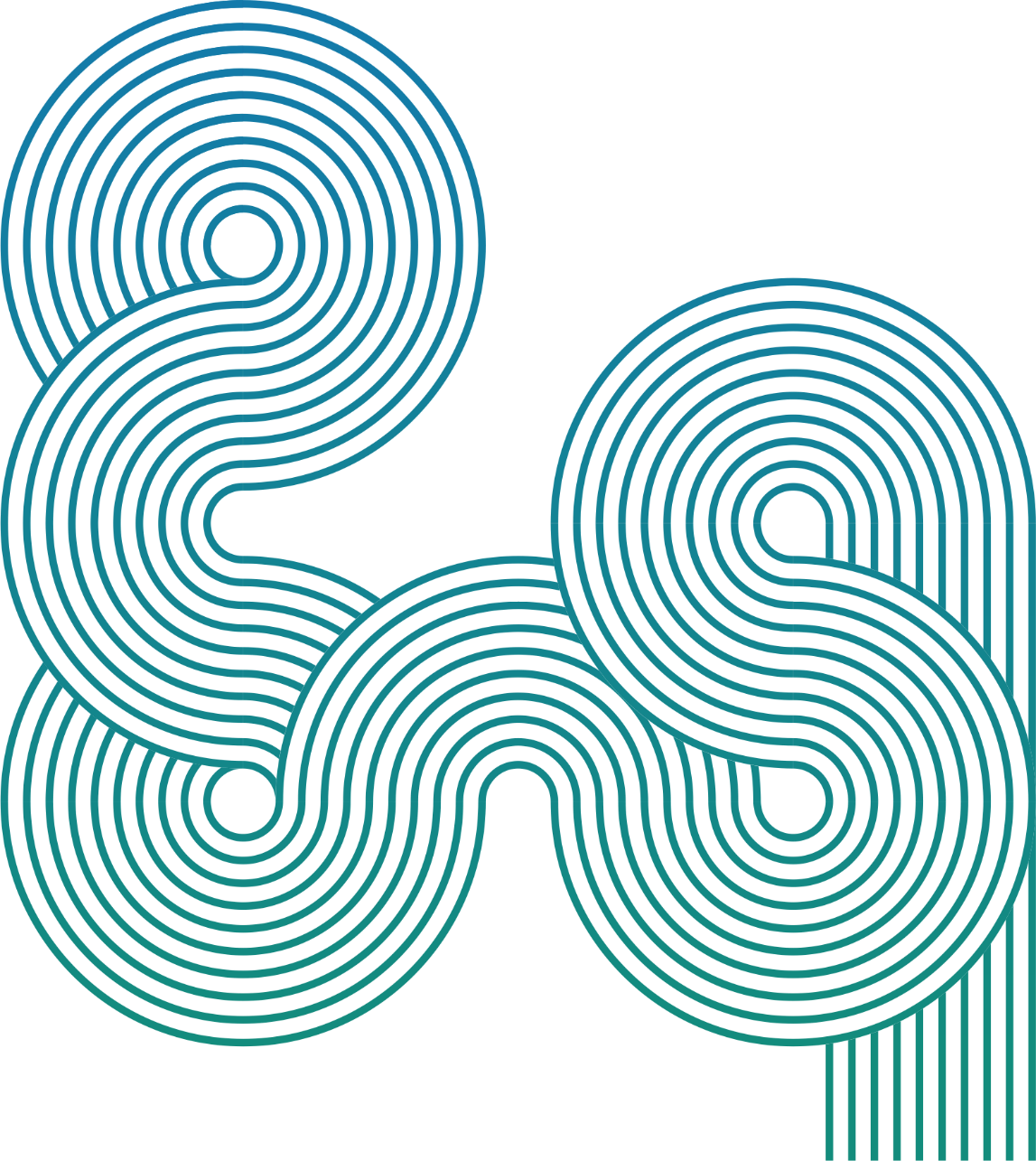 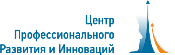 Библиотека видеоуроков для граждан пожилого возраста
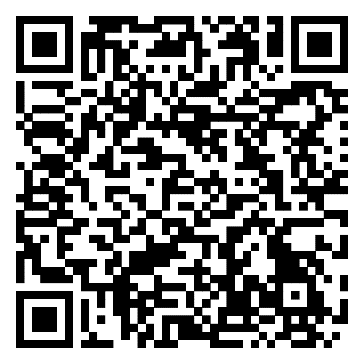 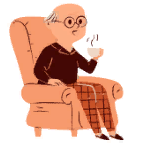 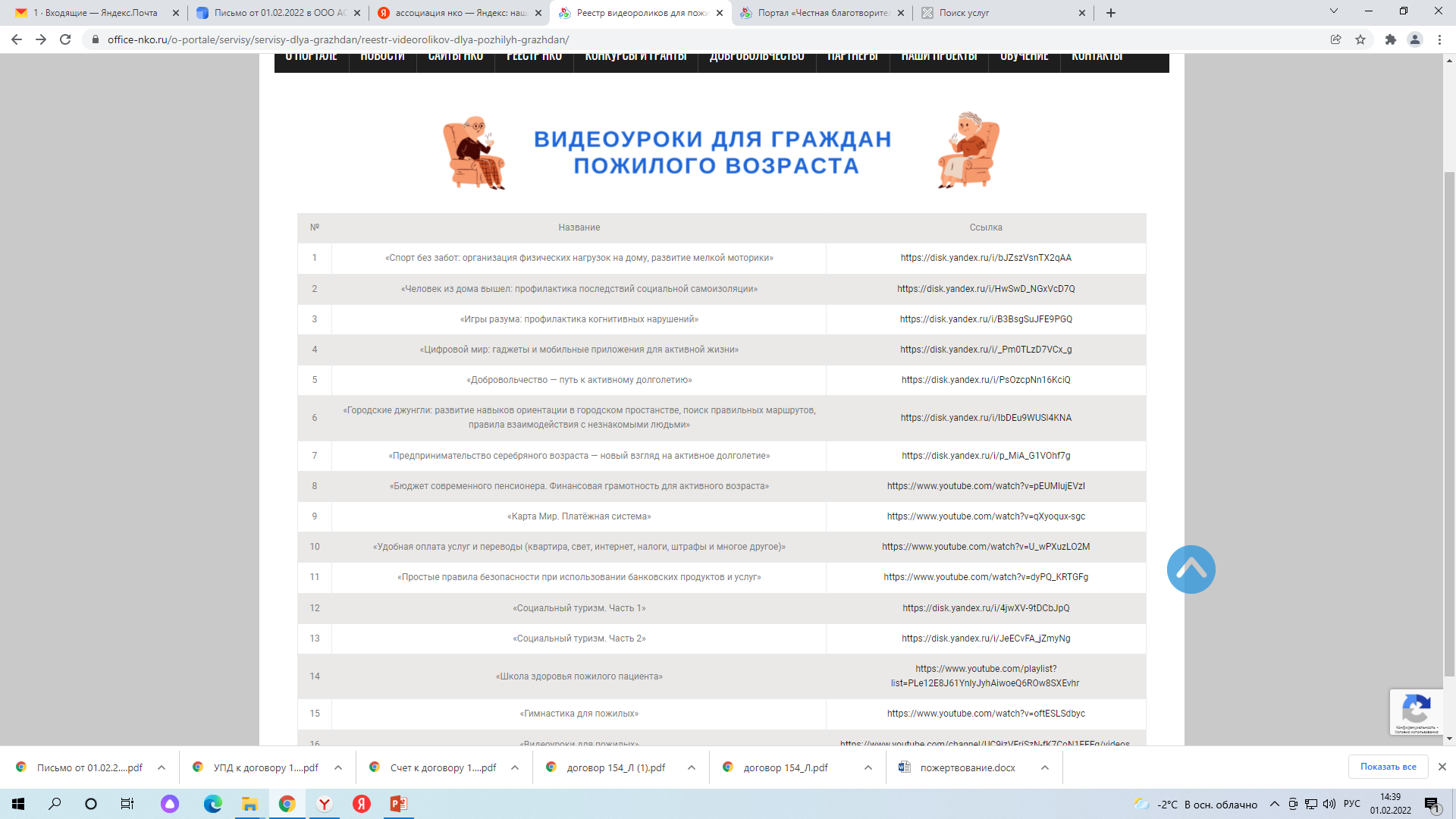 Переходите на Портал 
сканируя QR-код
В одном месте собрана библиотека видеоуроков по разным тематикам.
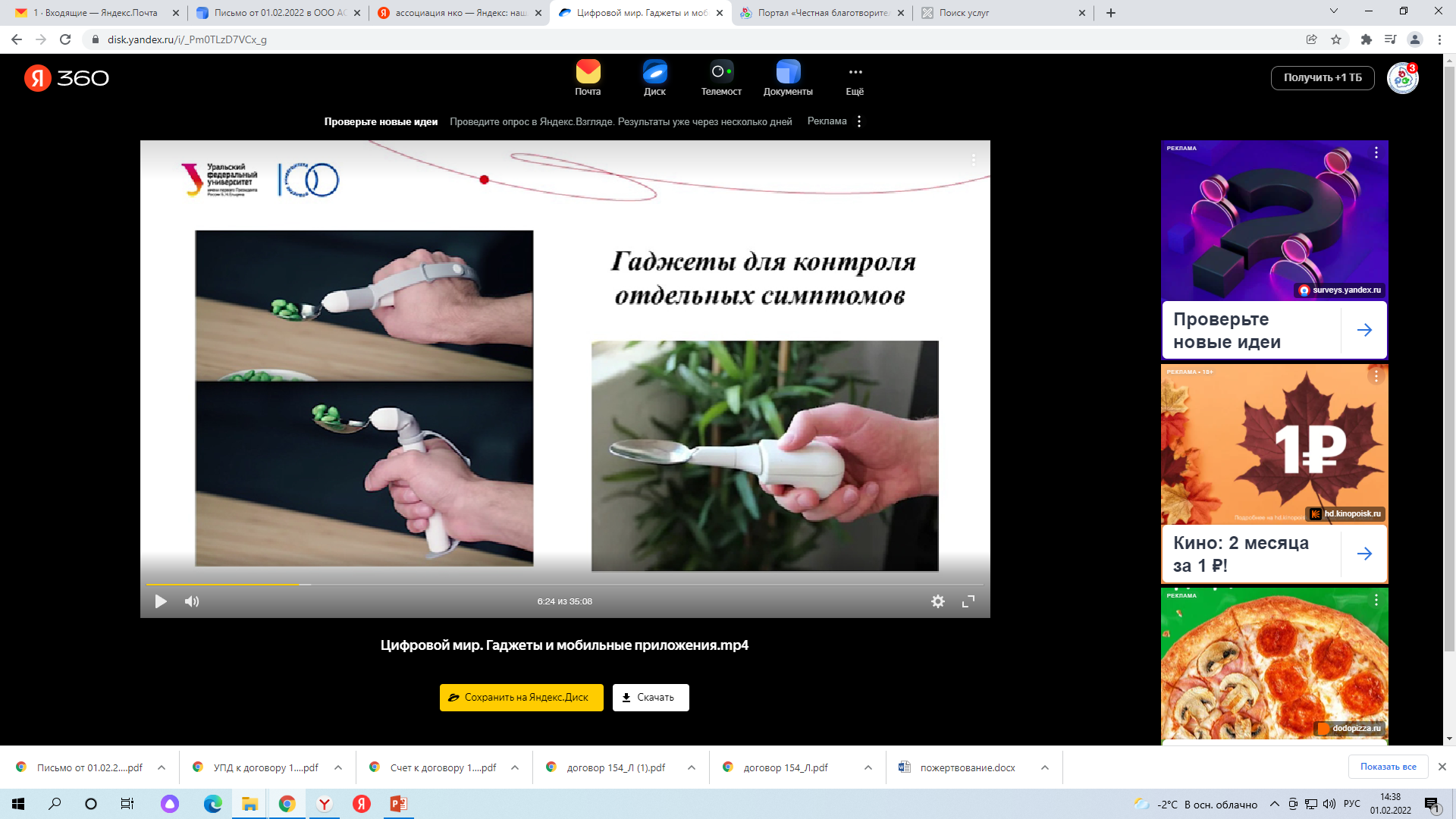 Сервисы для получателей социальных услуг
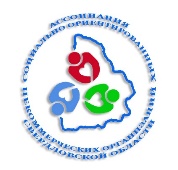 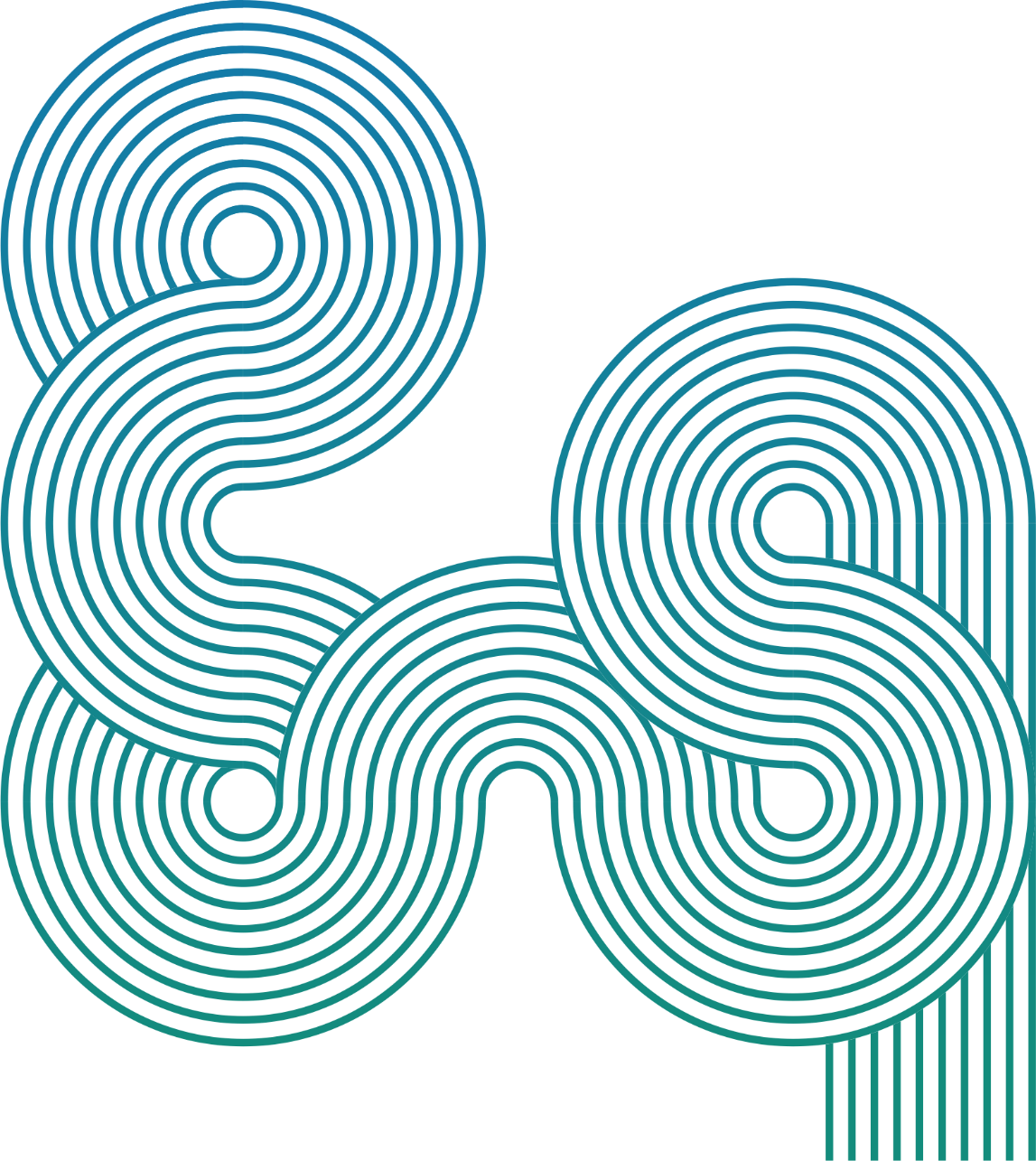 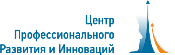 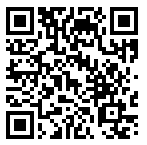 Услуги Сиделки
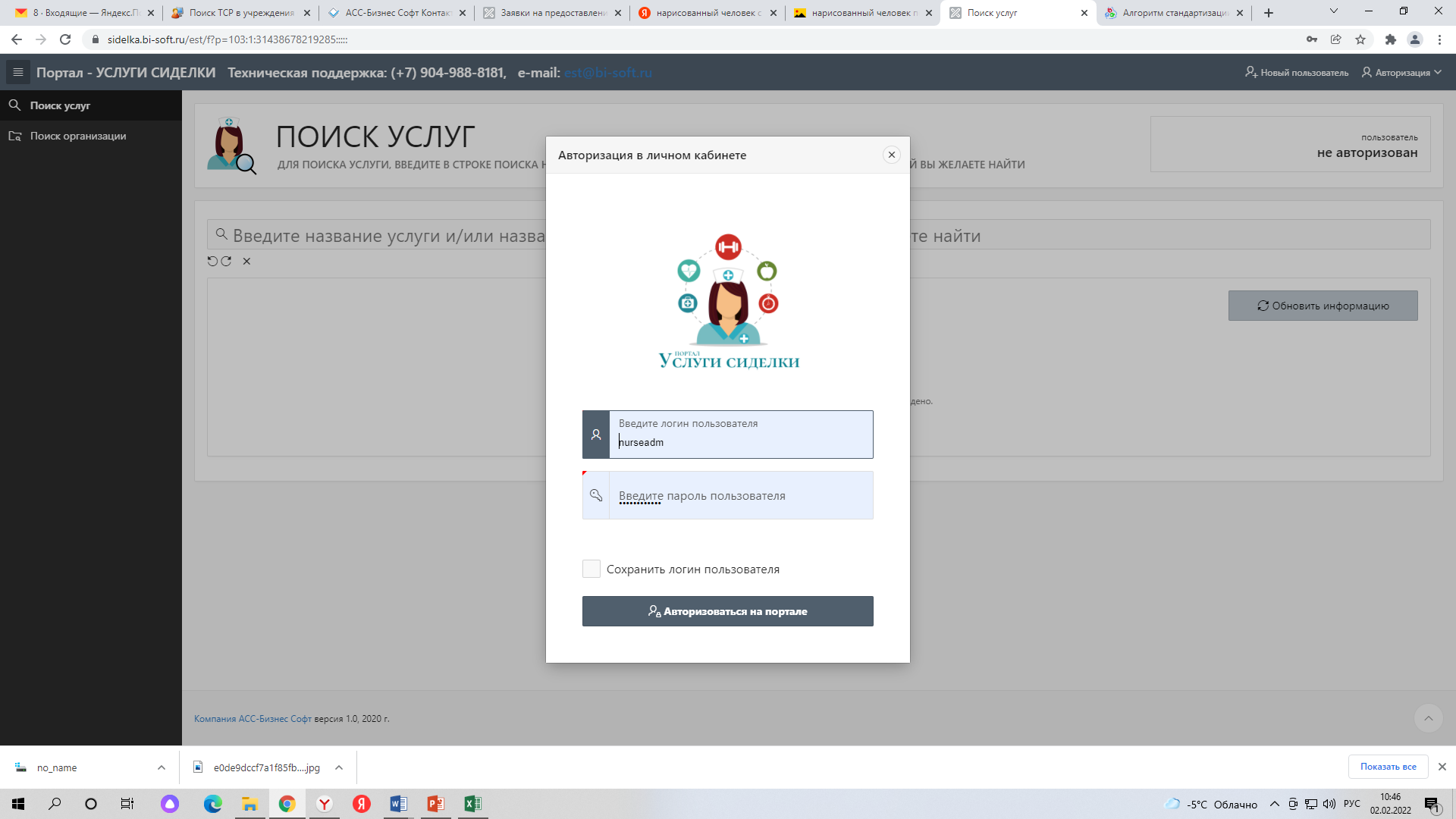 Переходите на Портал 
сканируя QR-код
Сервис поиска специалистов по уходу, которые прошли оценку квалификации
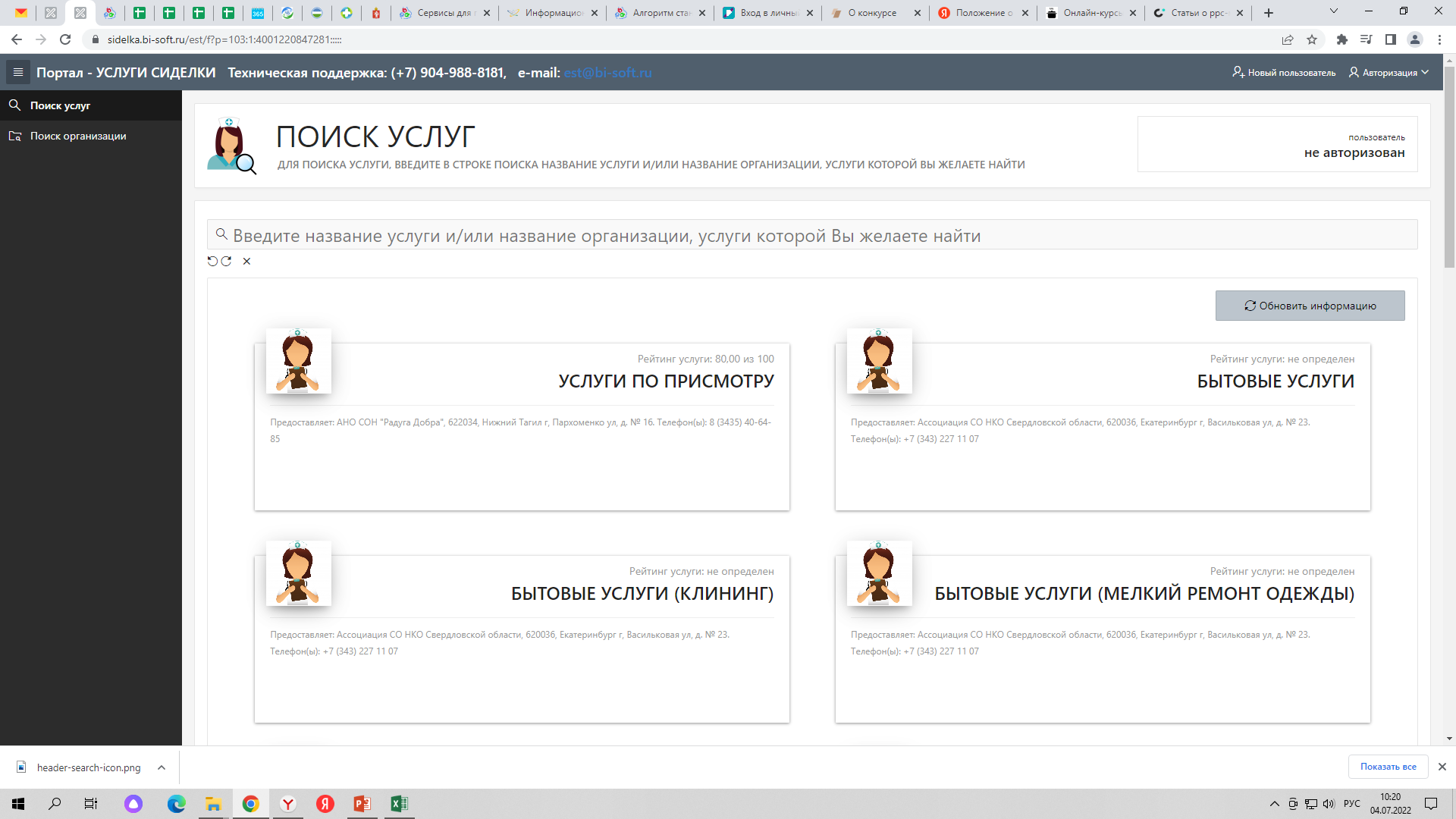 поиск услуг по уходу
Сервисы для получателей социальных услуг
поиск организаций, которые оказывают услуги по уходу
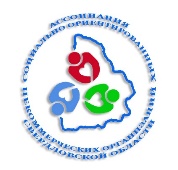 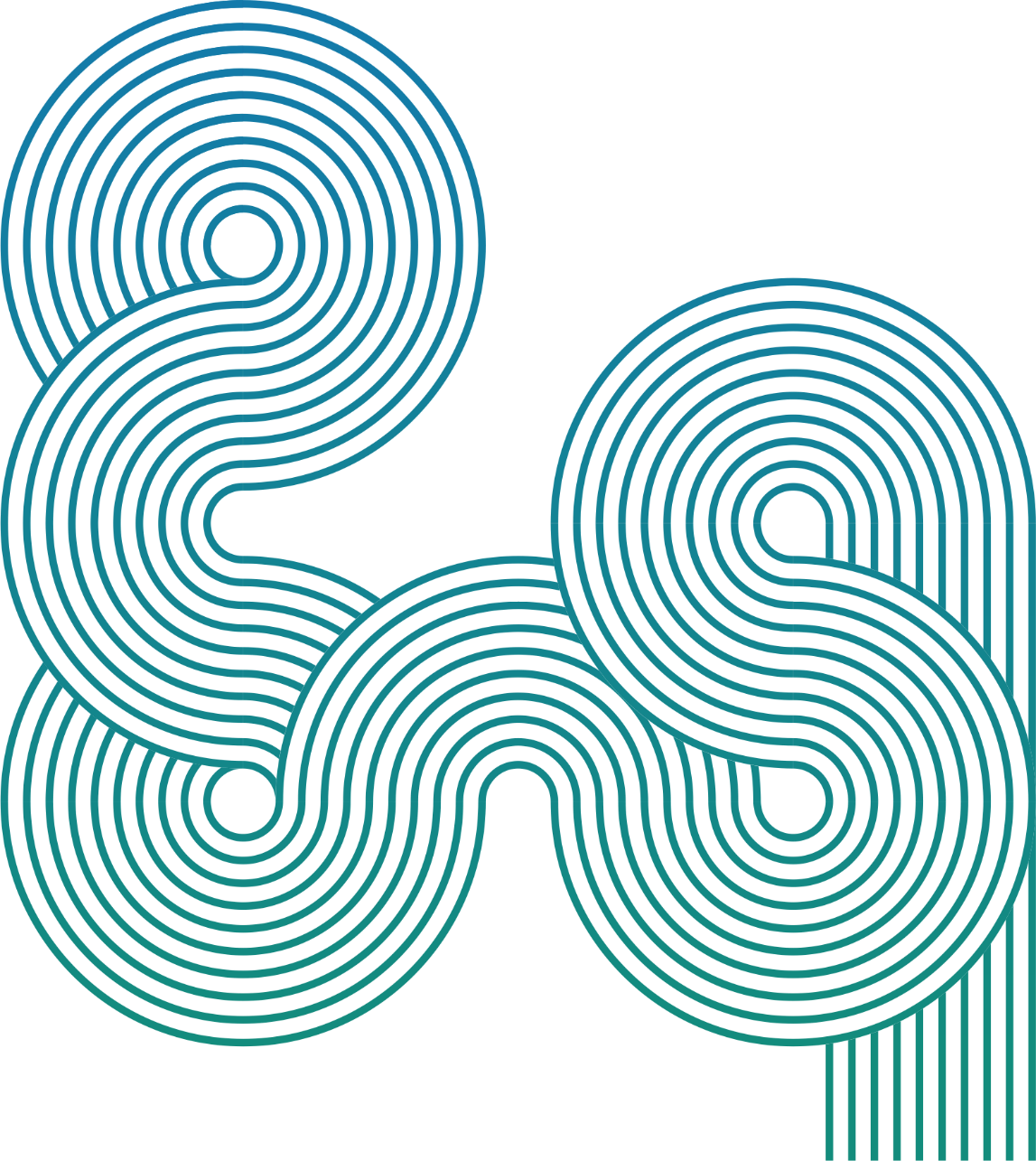 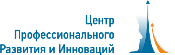 Честная благотворительность
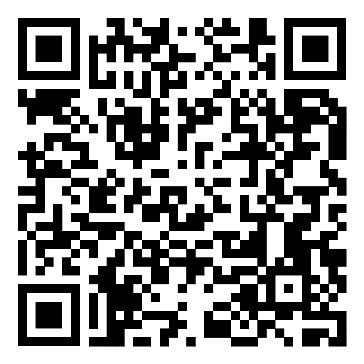 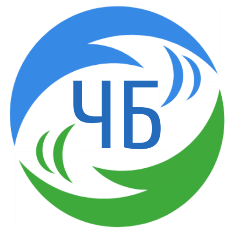 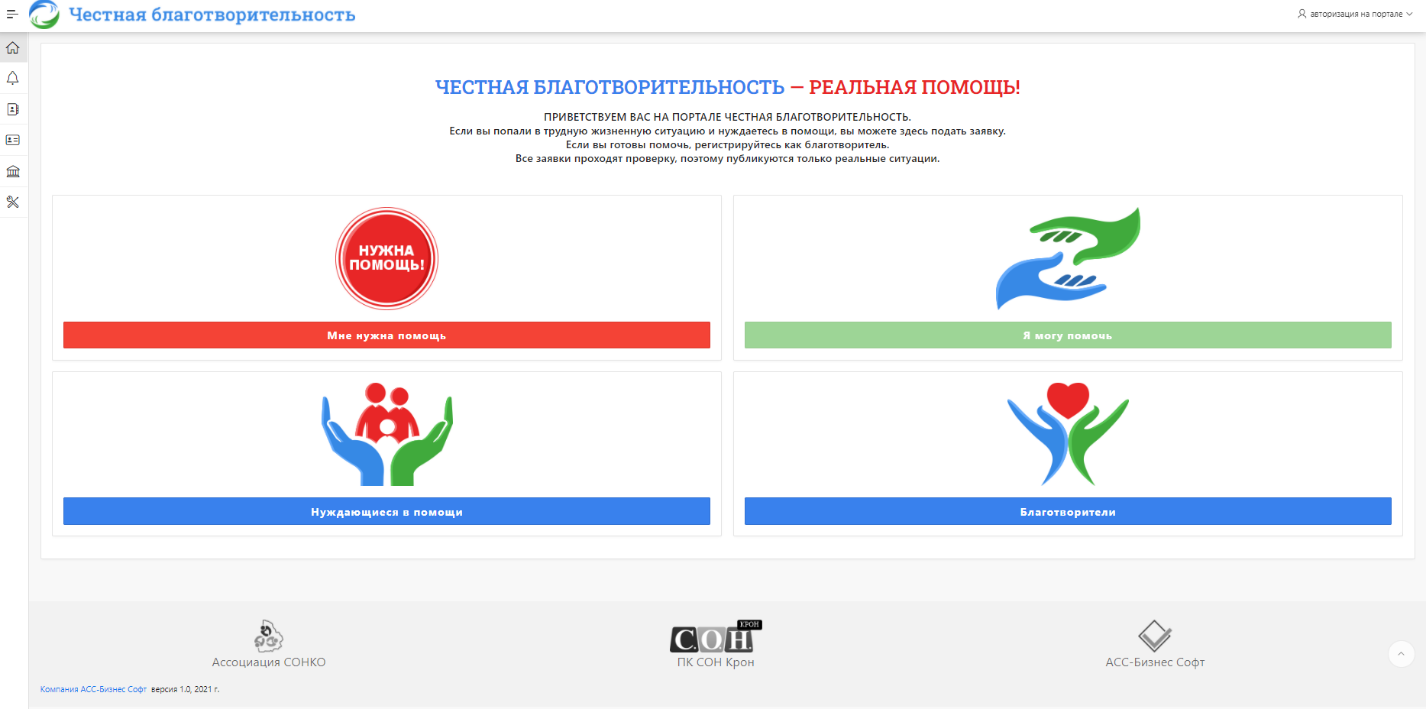 Переходите на Портал 
сканируя QR-код
Портал объединяет нуждающихся в помощи и тех, кто может эту помощь оказать
Сервисы для получателей социальных услуг
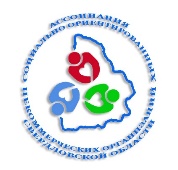 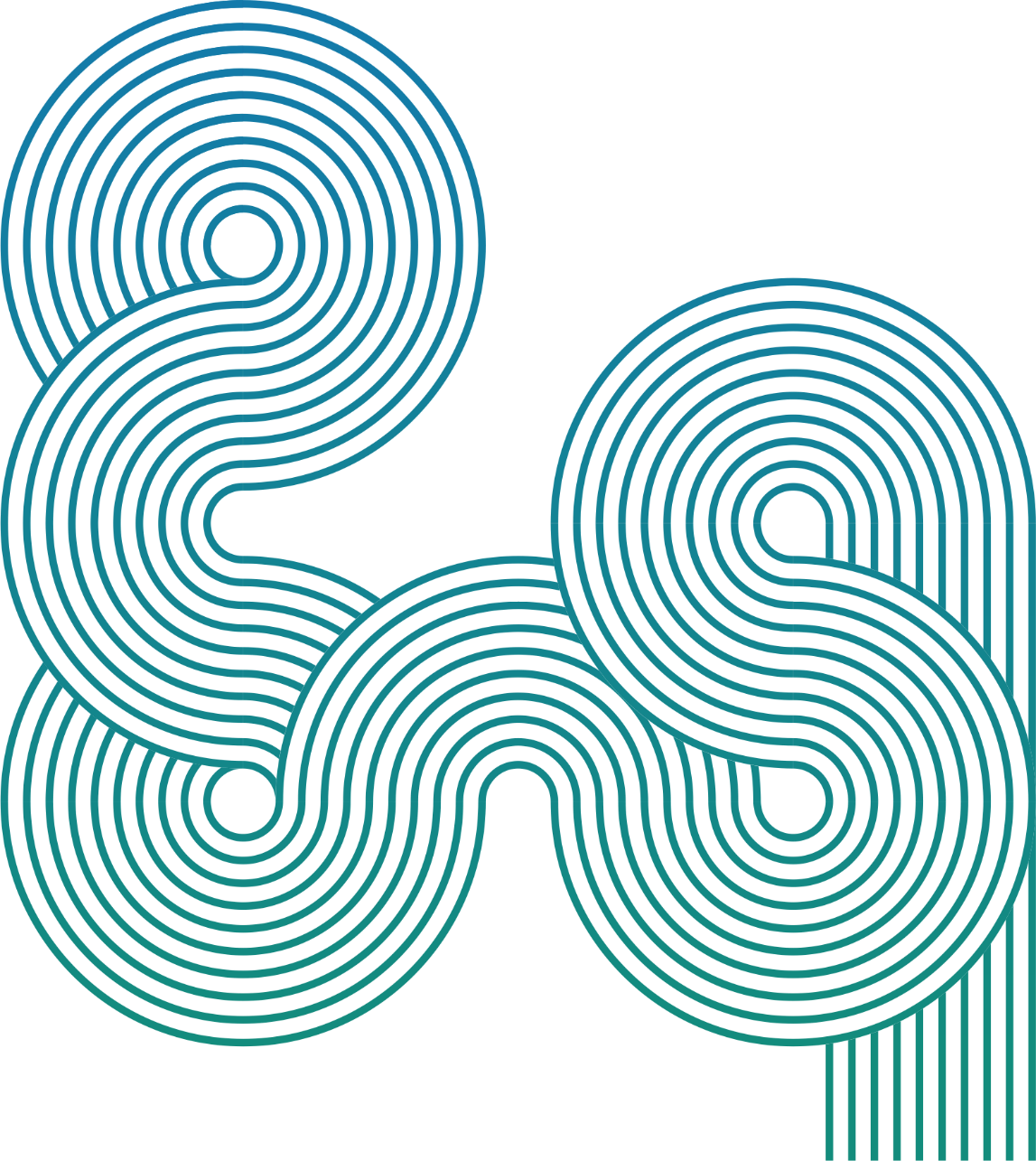 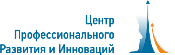 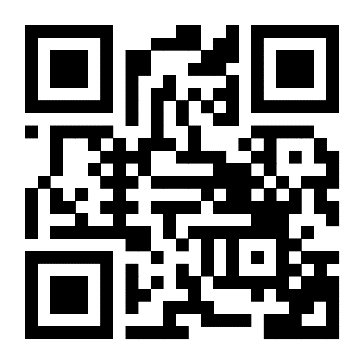 Единый социальный телефон
Переходите на Портал 
сканируя QR-код
Можно воспользоваться телефоном
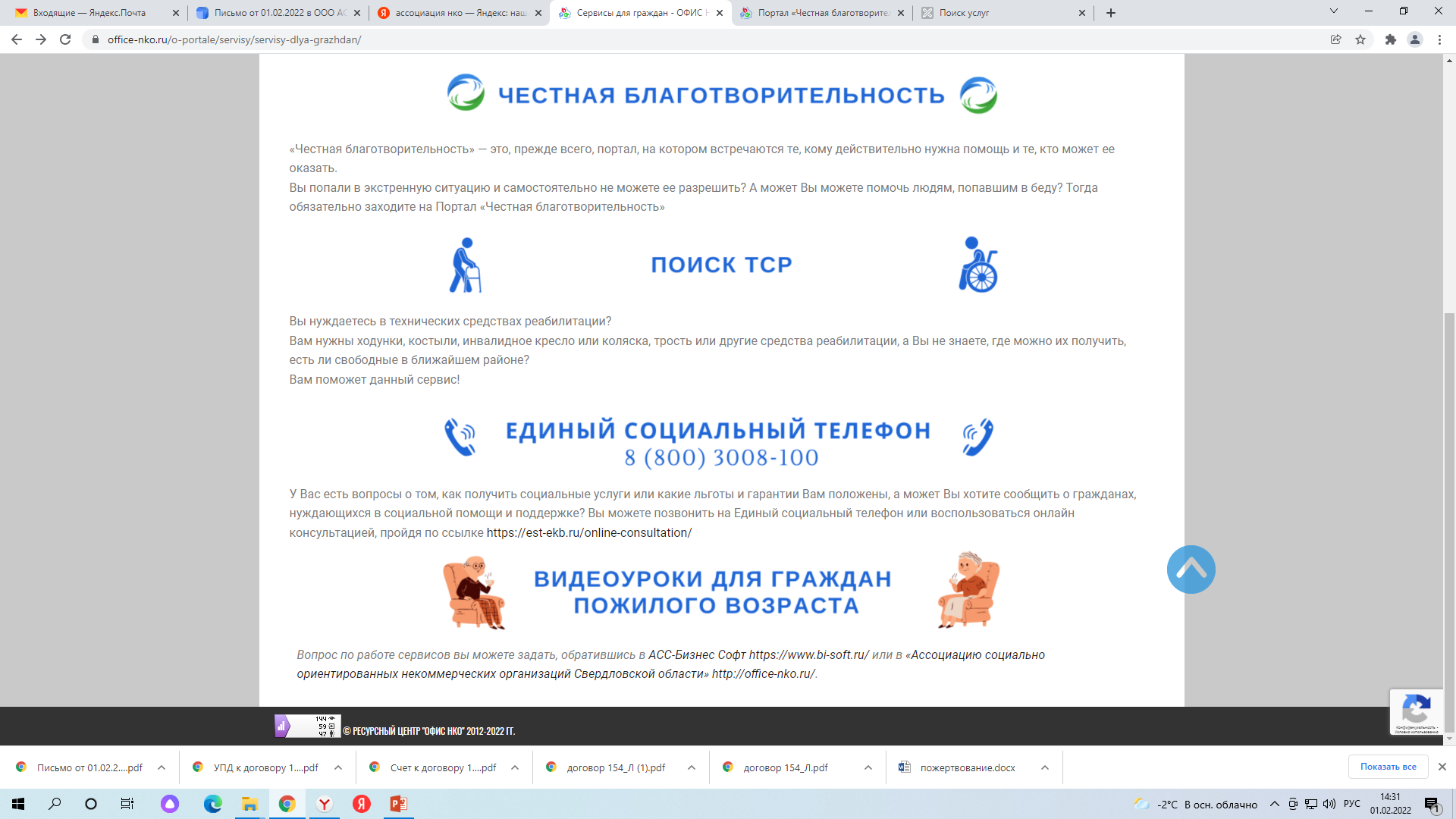 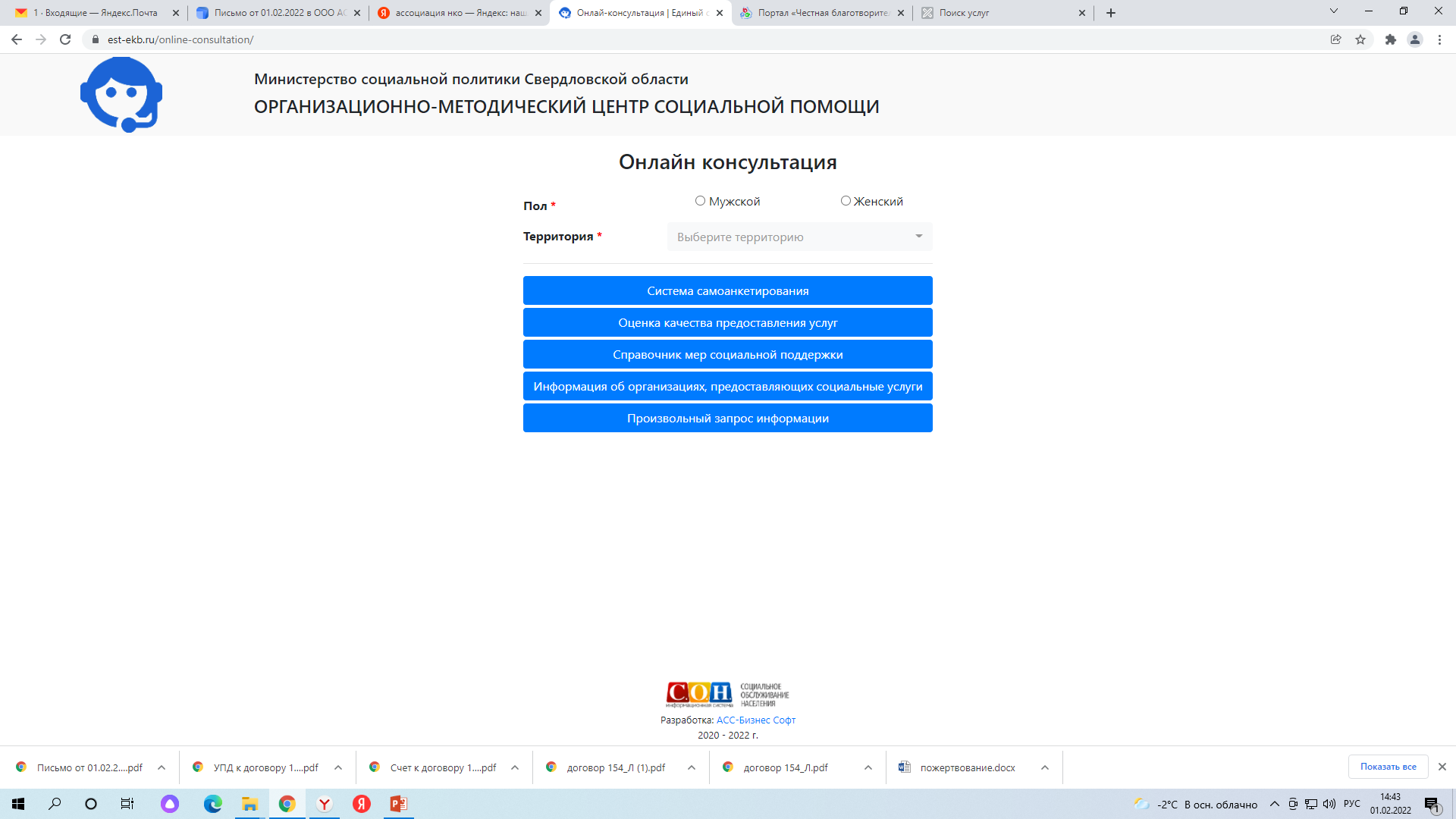 Можно воспользоваться электронным порталом
Сервисы для получателей социальных услуг
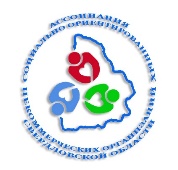 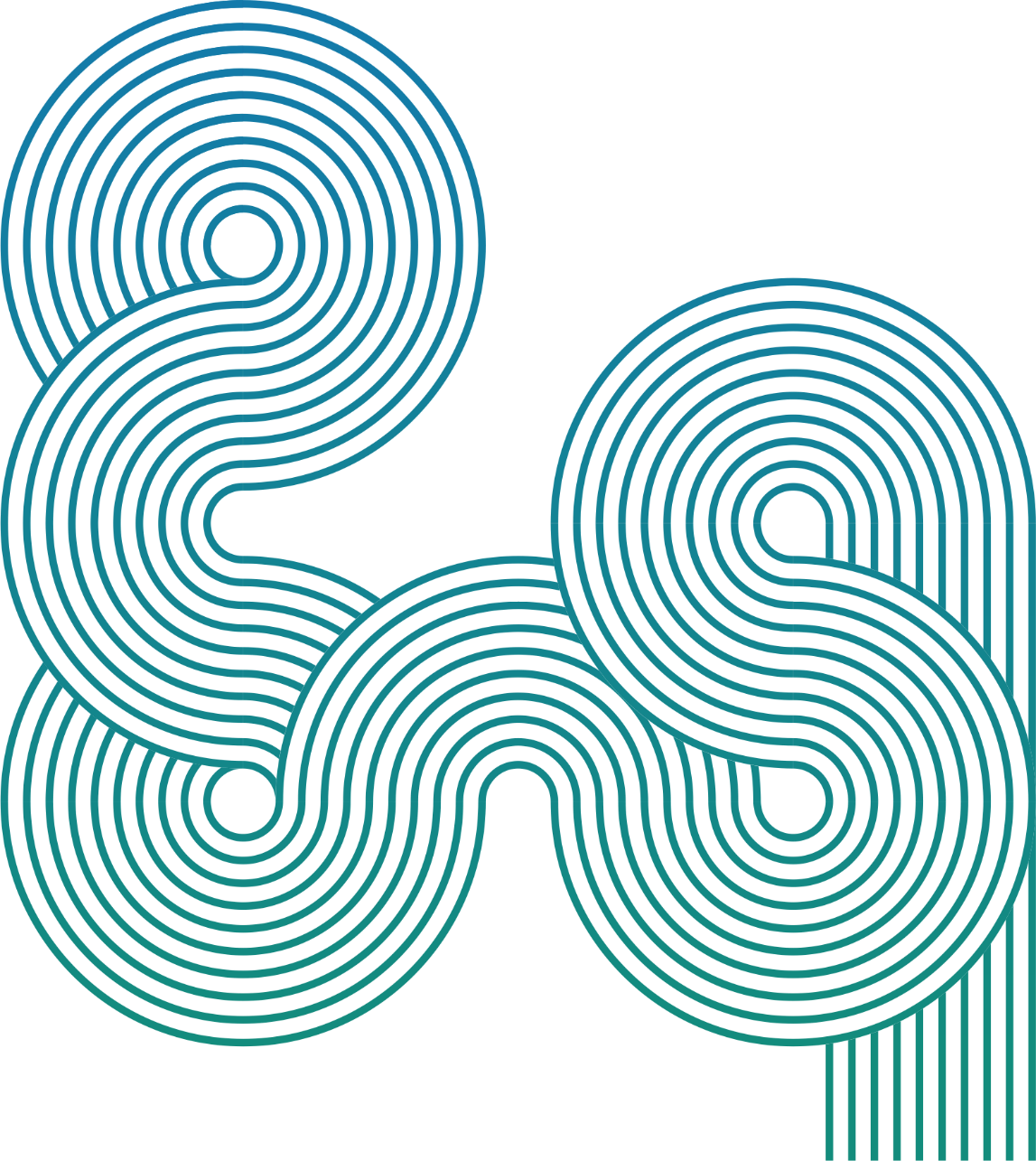 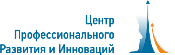 Программно-аппаратный  комплекс
«Электронная сиделка»
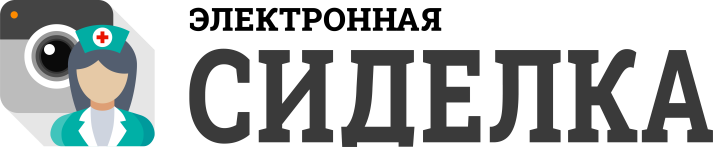 Определение кризисных состояний клиентов социальных учреждений (служб) и пациентов медицинских учреждений
Проект реализует технологию обеспечения долговременного ухода за пожилыми гражданами и инвалидами. 
ПАК «Электронная сиделка» предполагает размещение в помещении, где проживает человек, нуждающийся по состоянию здоровья в постоянном постороннем уходе, специализированной веб-камеры и блока обработки видеосигнала.
Блок обработки видеосигнала выявляет кризисные ситуации (падение с кровати, отсутствие подвижности и т. д.), требующие внимания персонала, осуществляющего уход за человеком, и передает сигнал на пульт диспетчеру, либо на мобильное устройство сотруднику социального учреждения, либо на планшет социального работника.
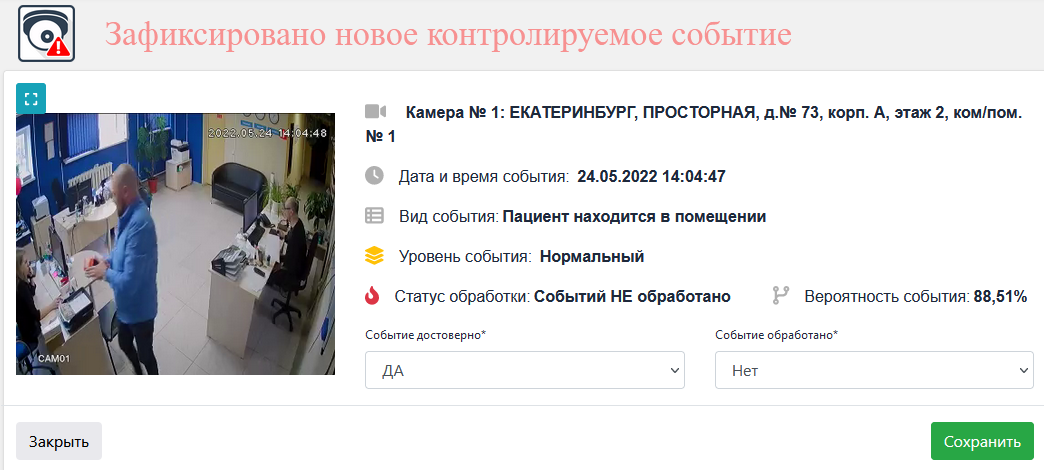 Сервисы для получателей социальных услуг
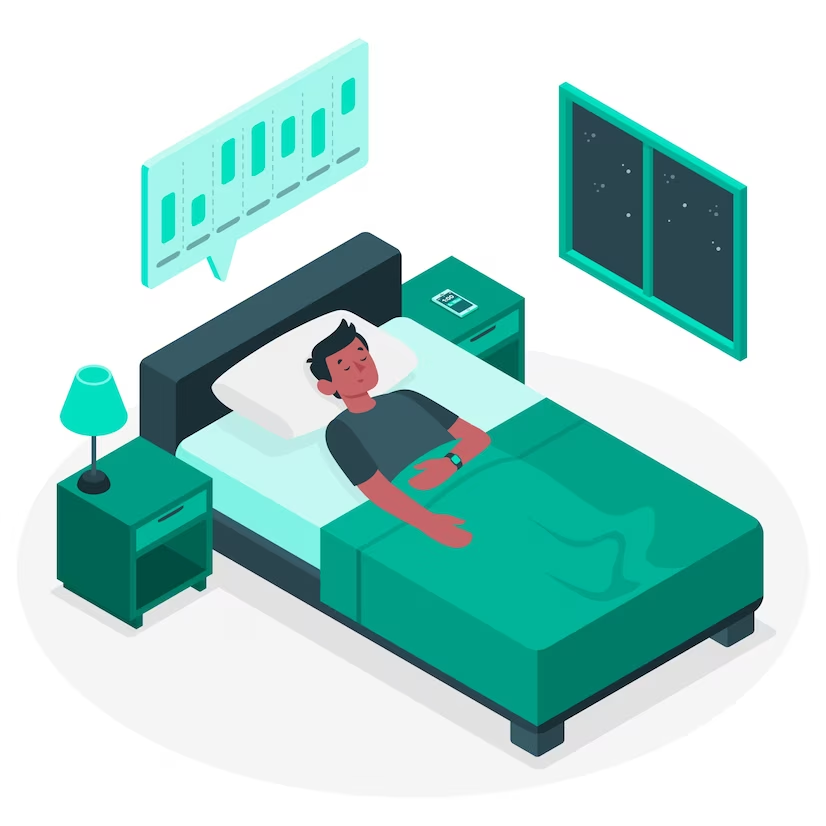 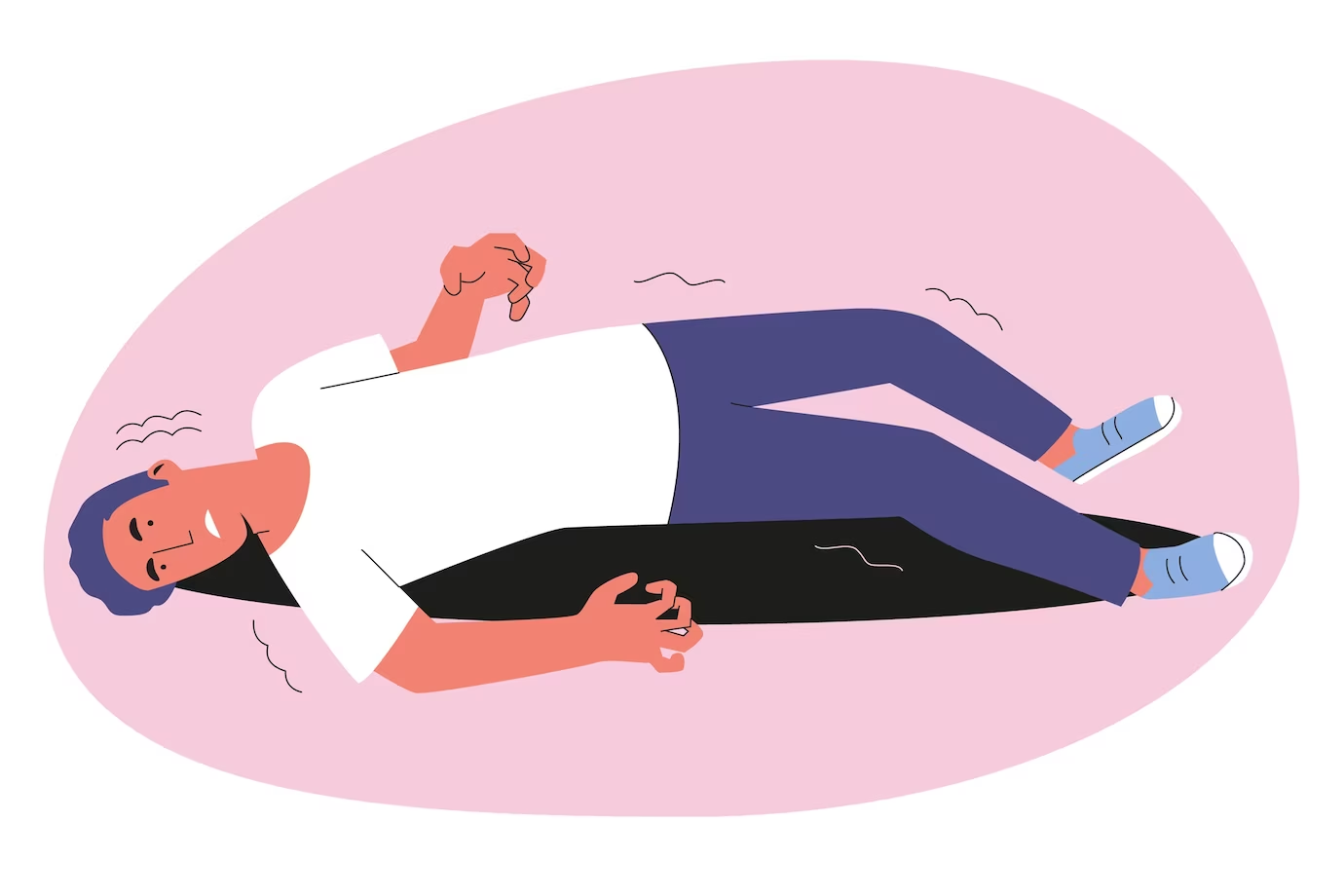 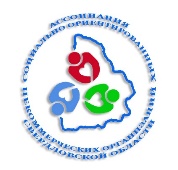 Ключевым результатом внедрения ПАК «Электронная сиделка» является сокращение времени и повышение качества реакции персонала учреждения на возникающие кризисные состояния граждан, нуждающихся в уходе.
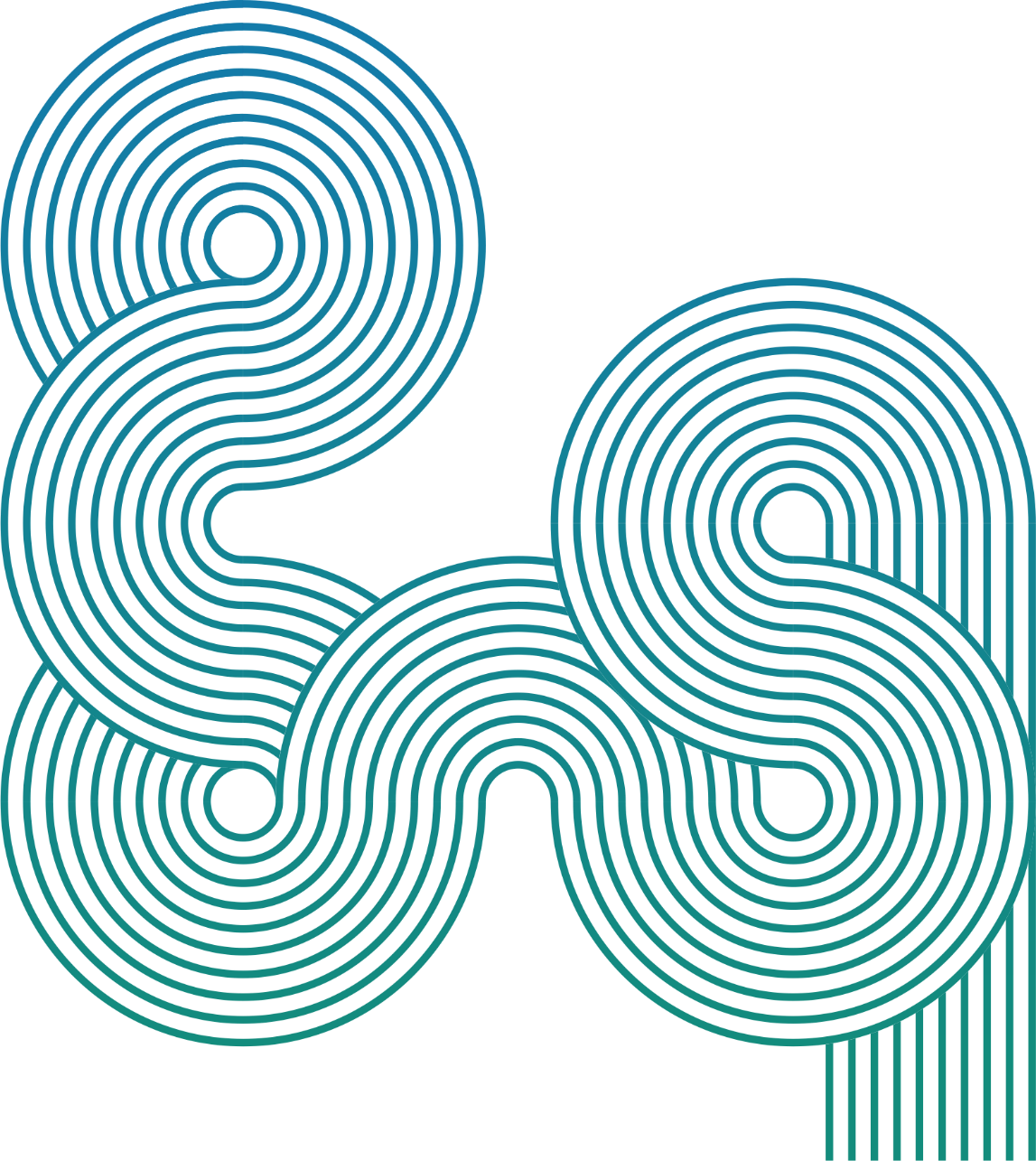 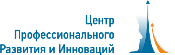 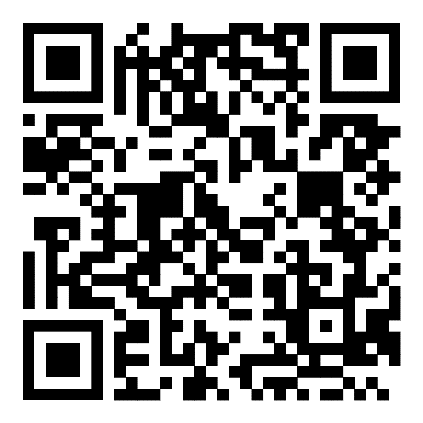 Информационная система «Портал помощи ветеранам боевых действий»
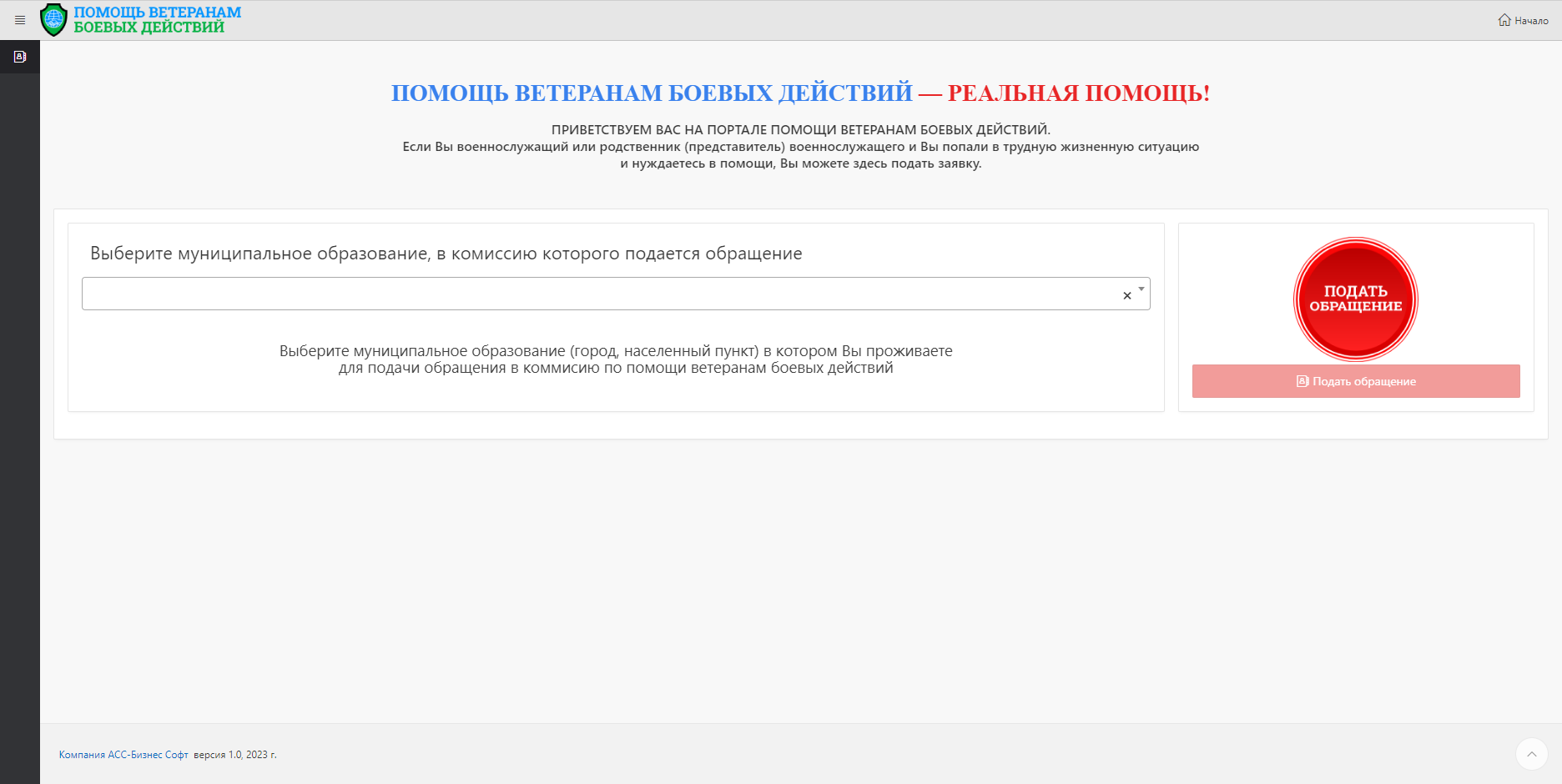 Переходите на Портал 
сканируя QR-код
Предоставление своевременной, комплексной и эффективной помощи ветеранам боевых действий, участникам специальной военной операции (СВО) и членам их семей
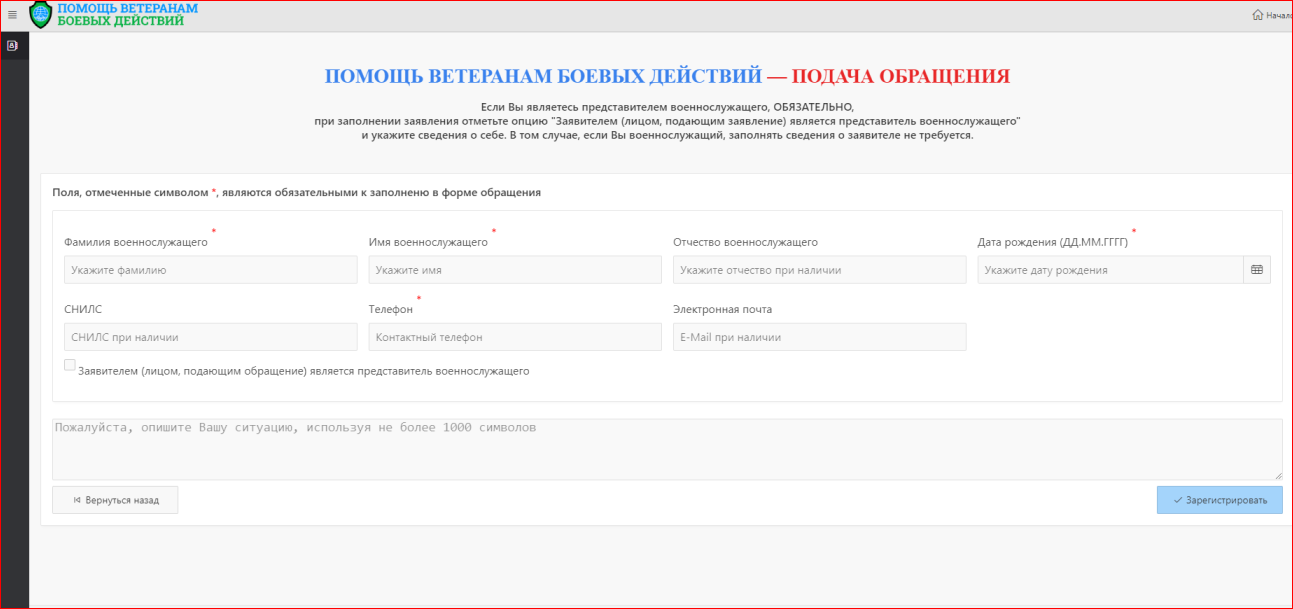 Возможность подать обращение online 24/7 в комиссию того муниципального образования, которое выбрал гражданин (Заявитель).
Сервисы для получателей социальных услуг
Эффективное комплексное решение трудной жизненной ситуации, как на уровне муниципального образования, так и на областном уровне.
Контроль за своевременным решением ситуации.
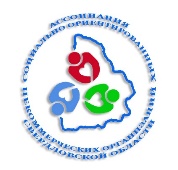 Единый учет и анализ обращений
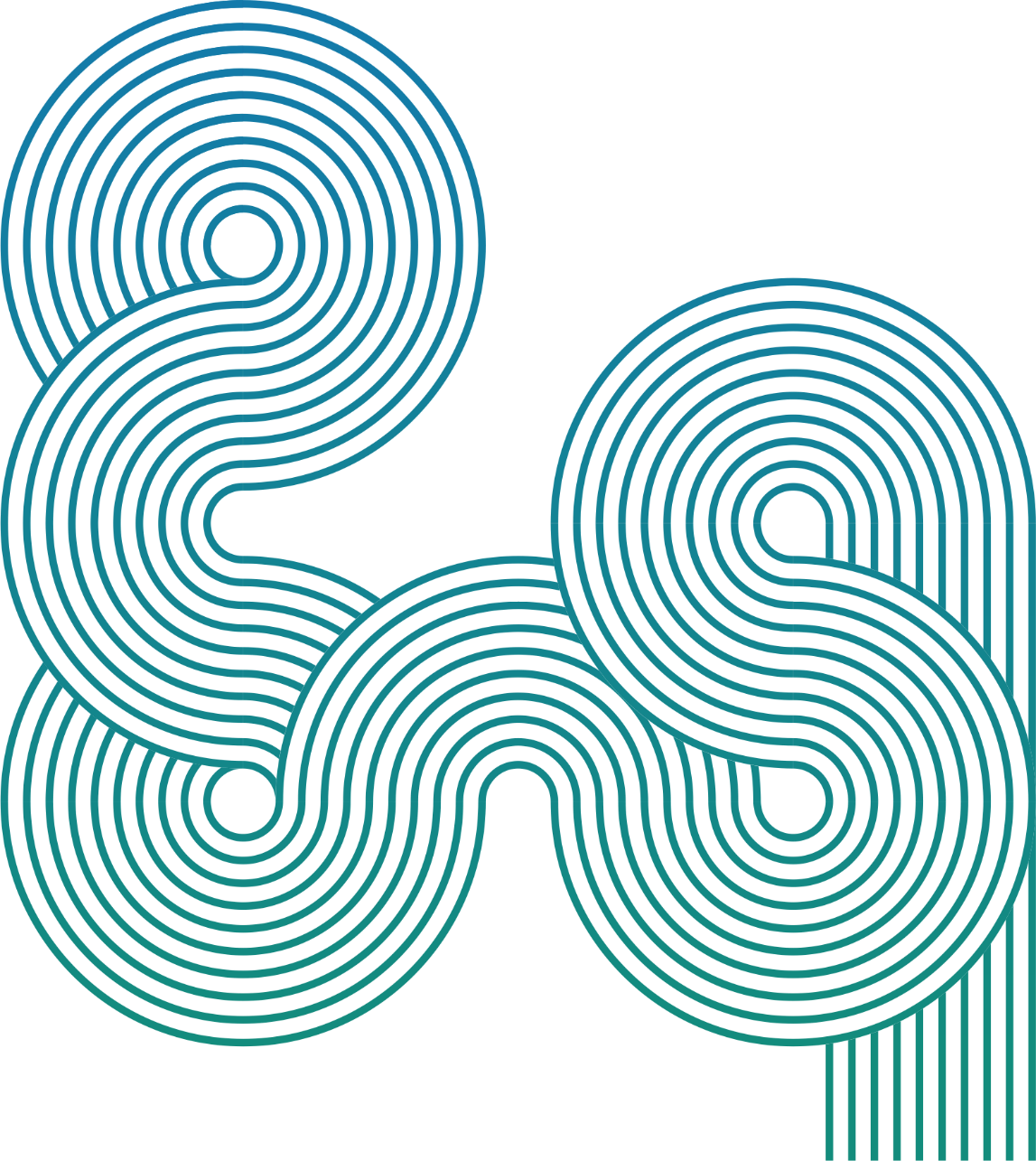 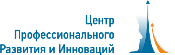 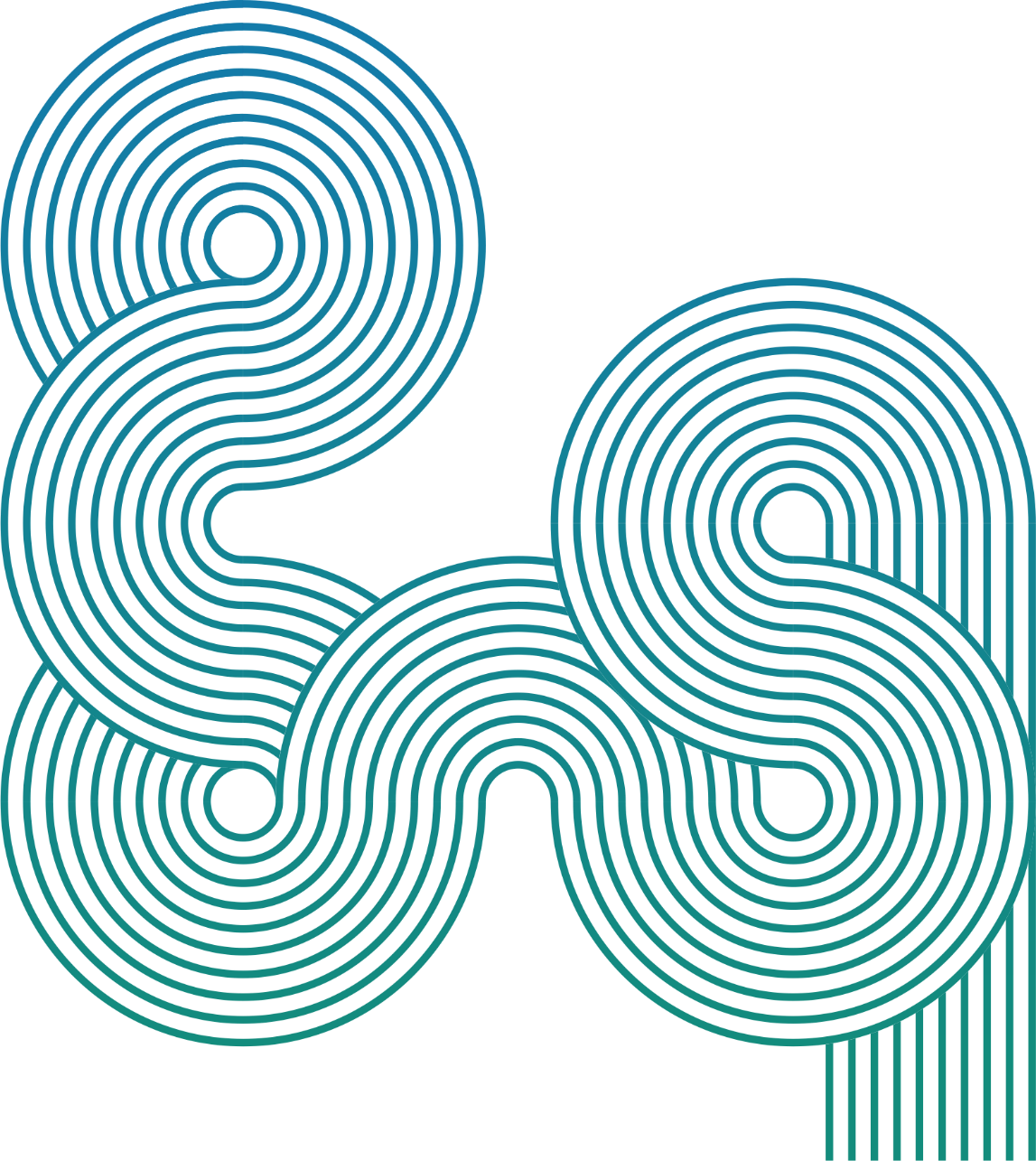 Сервисы для поставщиков социальных услуг
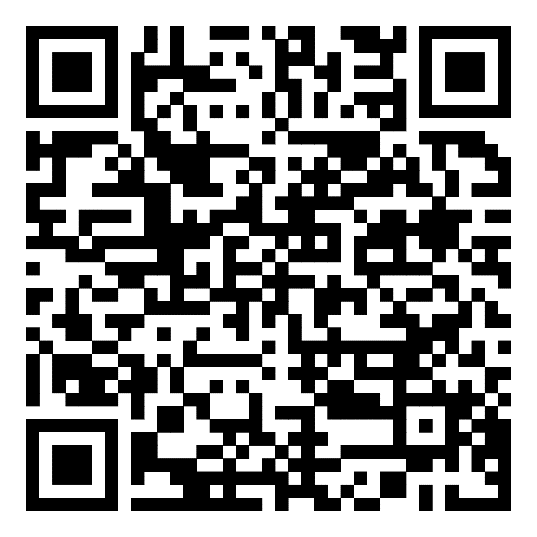 Контактные данные:электронный адрес – info@office-nko.ru  телефон +7-(343)-227-11-05
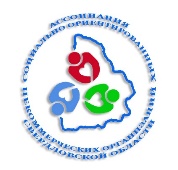 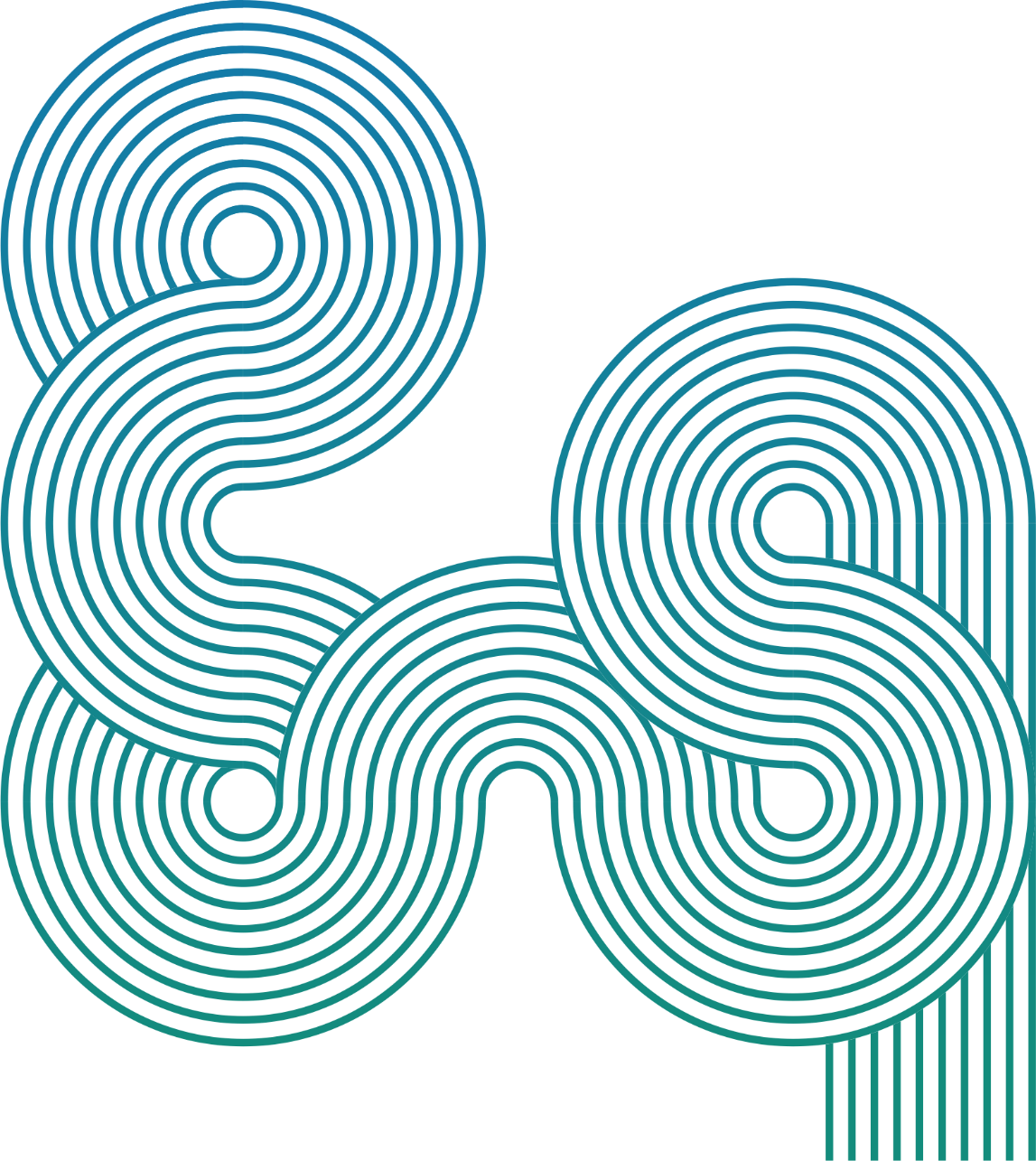 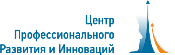 Планшетные компьютеры
Лицензированные модули программного комплекса информационной системы
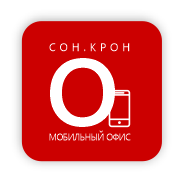 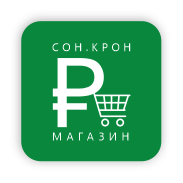 гогго
Служебная карта (возможность оплаты товаров и услуг).
Электронный платёж (безопасный доступ к товарам и услугам)
Мобильный офис социального работника
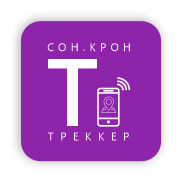 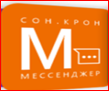 Социальный трекер социального работника (организация, контроль и помощь в нештатных ситуациях)
Мессенджеры (возможность общения)
Сервисы для поставщиков социальных услуг
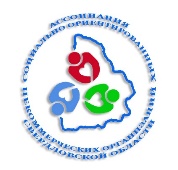 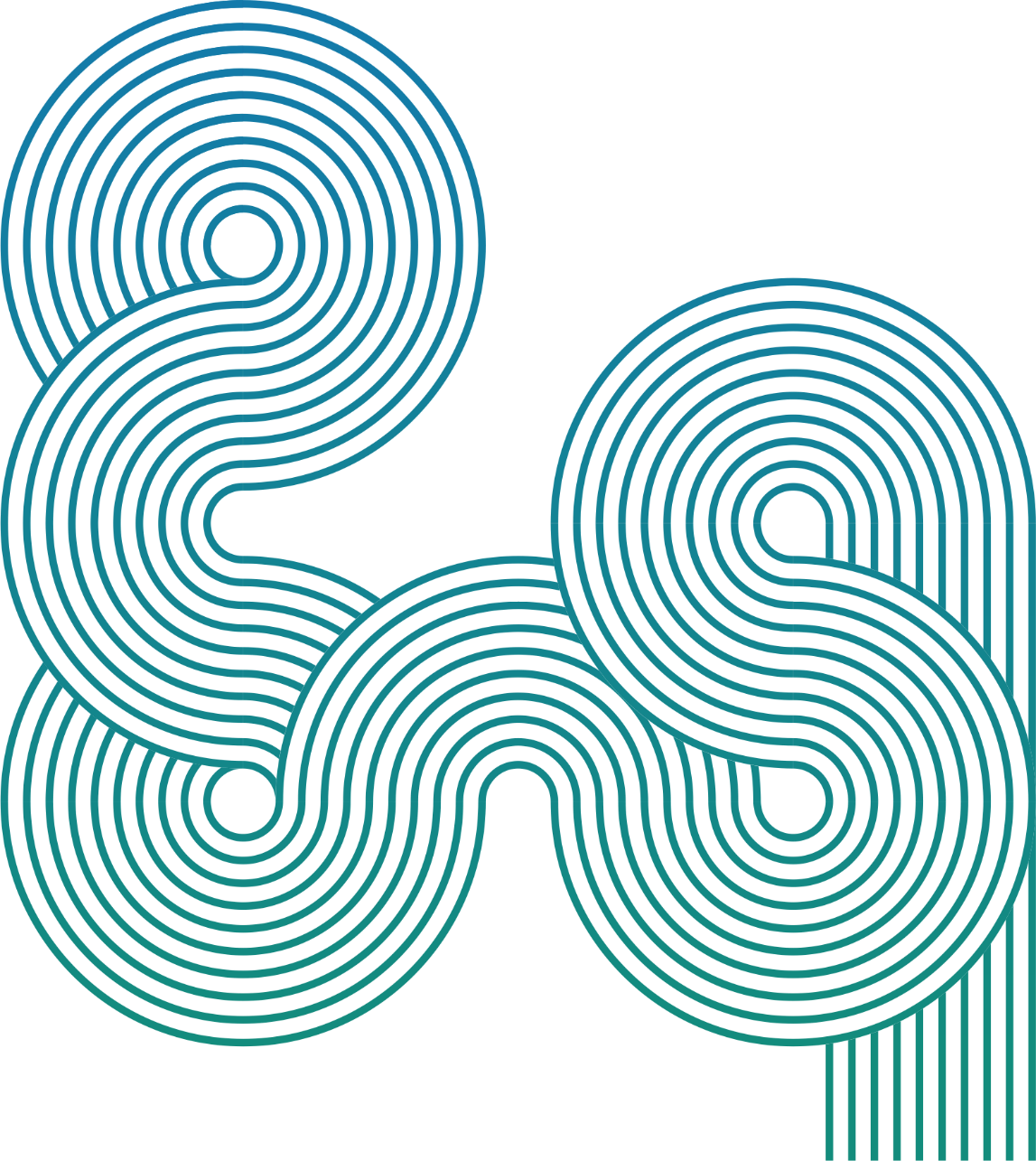 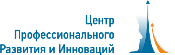 Аутсорсинг
Передача организацией на основании договора определённых видов или функций производственной предпринимательской деятельности другой компании, действующей в нужной области.
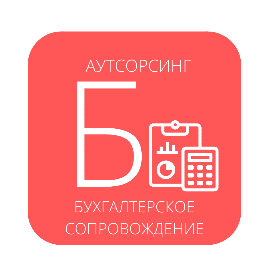 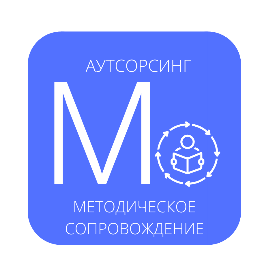 Аутсорсинг. Методическое сопровождение.
Hазработка методических материалов для включение в работу организации, содействие и проведение обучений для сотрудников организаций, оказание информационной помощи в рамках сферы организации, разработка готовых образцов документов для дальнейшего использования. Также методическое сопровождение информационной системы «КРОН».
Аутсорсинг. Бухгалтерское сопровождение
перенос функций организации и ведение бухгалтерского учёта. 
Передав данные обязанности на аутсорсинг, организация экономит на персонале и не тратит деньги на приобретение специального программного обеспечения.
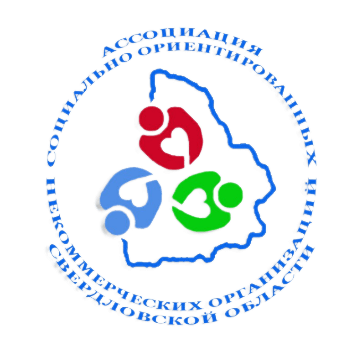 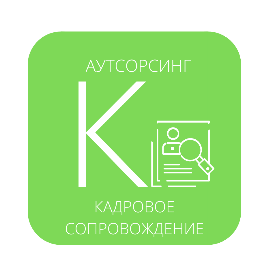 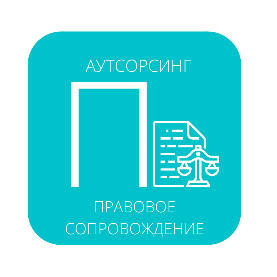 Аутсорсинг. Правовое сопровождение.
Защита интересов организации. Сопровождение включает в себя ведение претензионно-исковой работы предприятия, подготовка исков, отзывов, жалоб и передача их в судебные органы, подготовка гражданско-правовых договоров.
Аутсорсинг. Кадровое сопровождение
это перенос функций организации и ведение кадрового учёта. То есть работники выполняют свои функции для компании, будучи трудоустроенными в другой организации. 
В первую очередь, это позволяет экономить ресурсы на организацию и администрирование их труда, а также использовать внешнюю экспертизу.
Сервисы для поставщиков социальных услуг
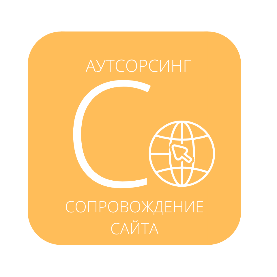 Напишите нам и получите более подробную информацию (info@office-nko.ru)
Аутсорсинг. Сопровождение сайта
Сопровождение сайта в сети Интернет включает в себя разработку, оформление, предоставление доменного адреса, наполнение сайта, проведение мониторинга, а также резервное копирование.
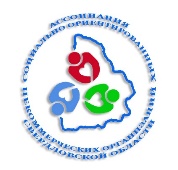 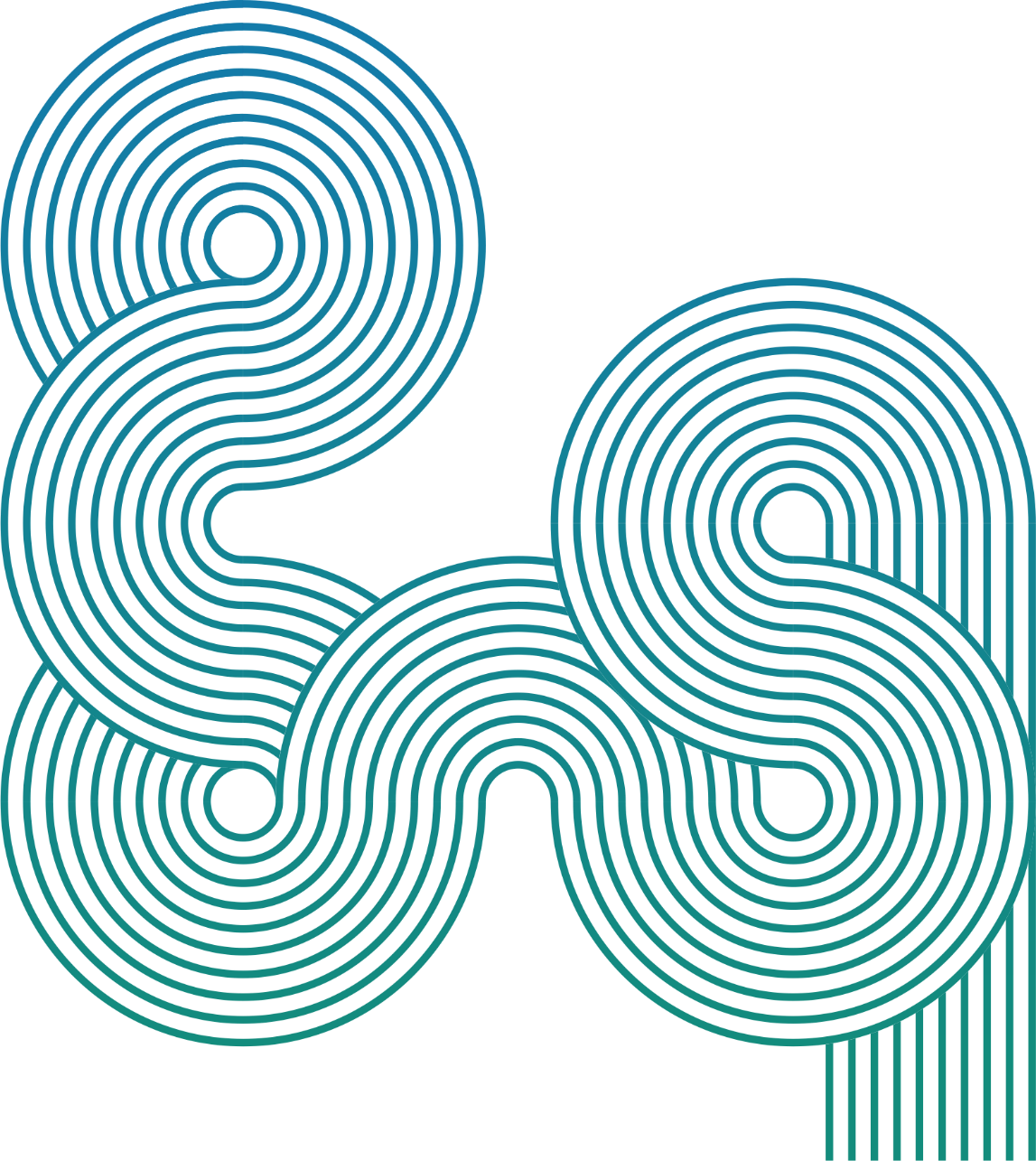 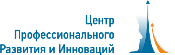 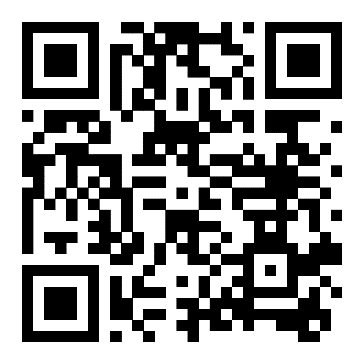 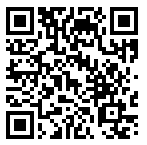 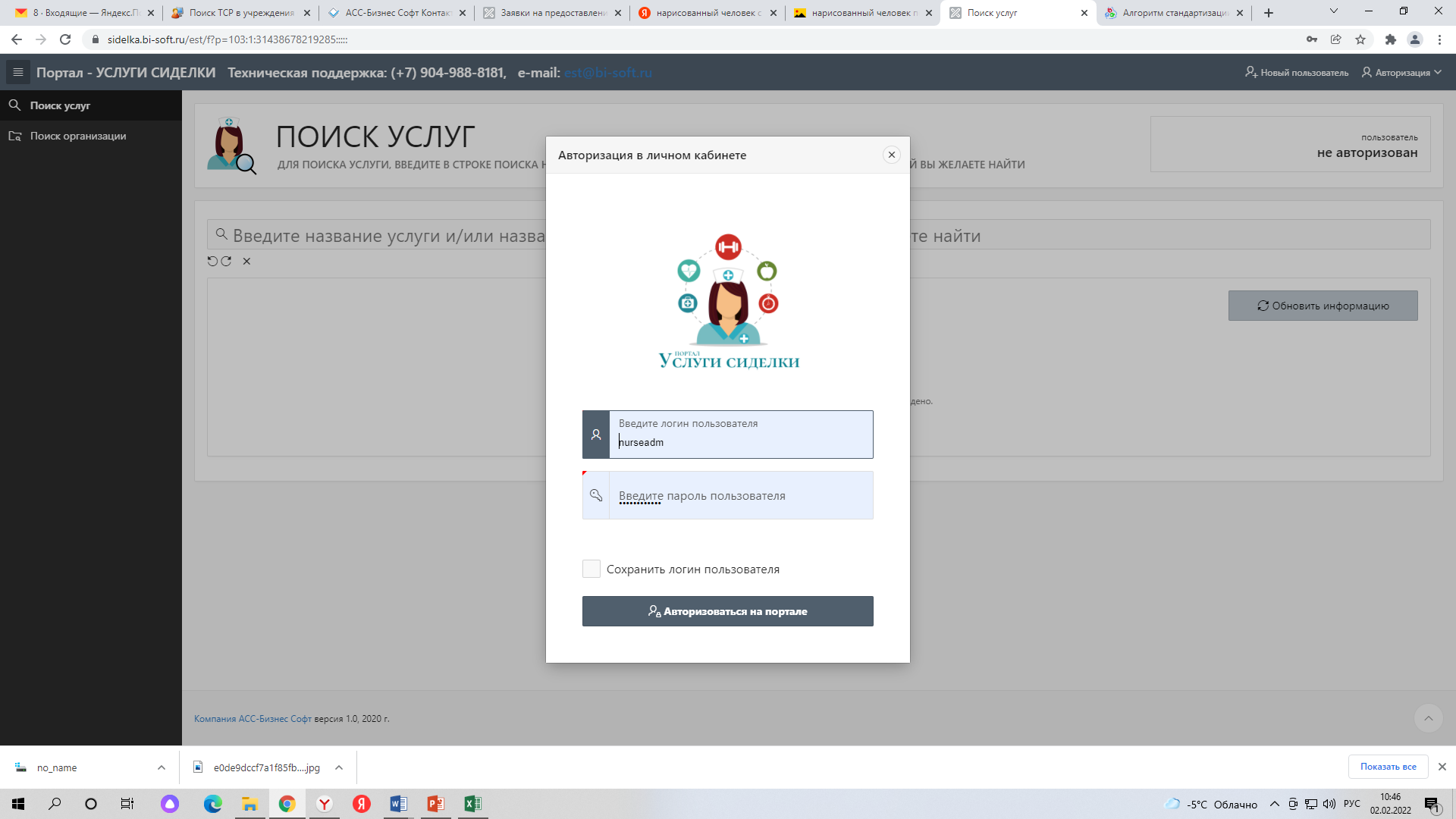 Услуги Сиделки
Портал позволяет организациям, предоставляющим услуги по уходу (постоянному или периодическому присмотру и уходу) публиковать информацию о предоставляемых услугах и специалистах
Переходите на Портал 
сканируя QR-код
Смотрите видео
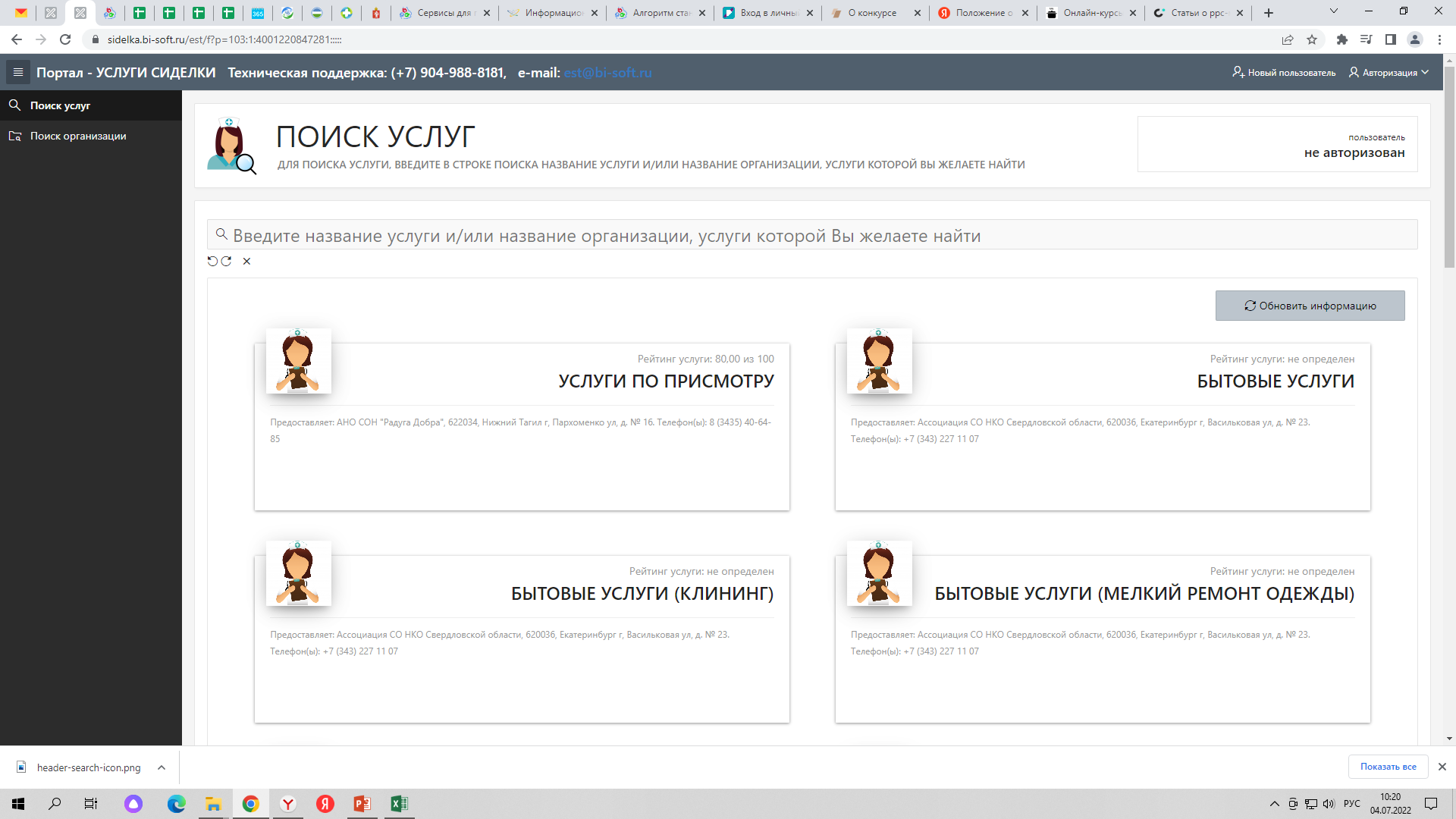 Организация становиться более открытой для клиентов. Специалисту остаётся лишь подтвердить заявку на услугу, оформить необходимые документы, взяв информацию уже из сформированной заявки и приступить к оказанию услуг.
Сервисы для поставщиков социальных услуг
Организация сможет получать обратную связь через Портал, ведь у клиента есть возможность оценить качество оказанных ему услуг, что формирует рейтинг организации.
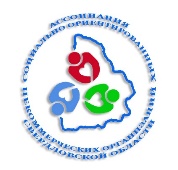 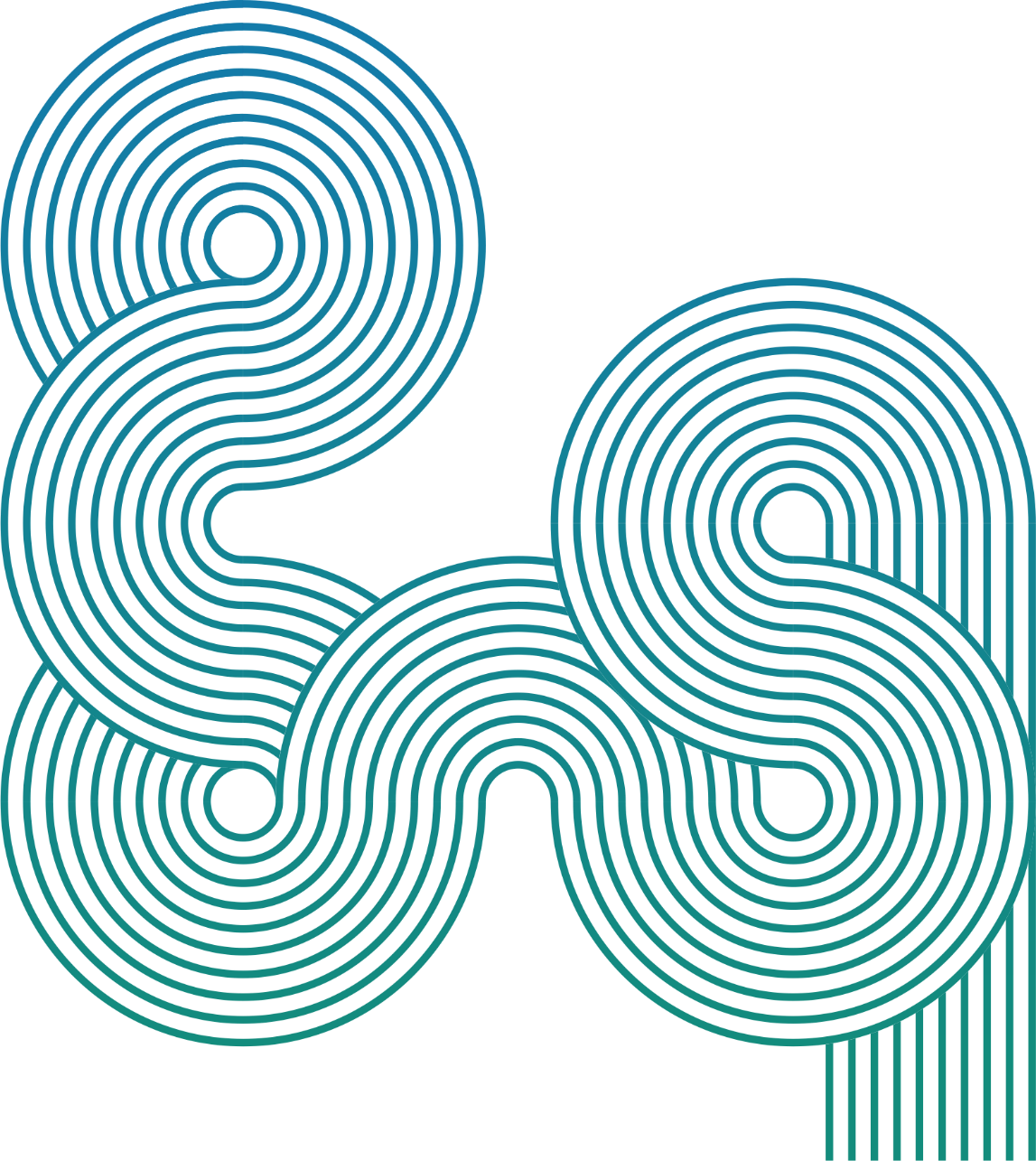 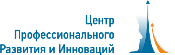 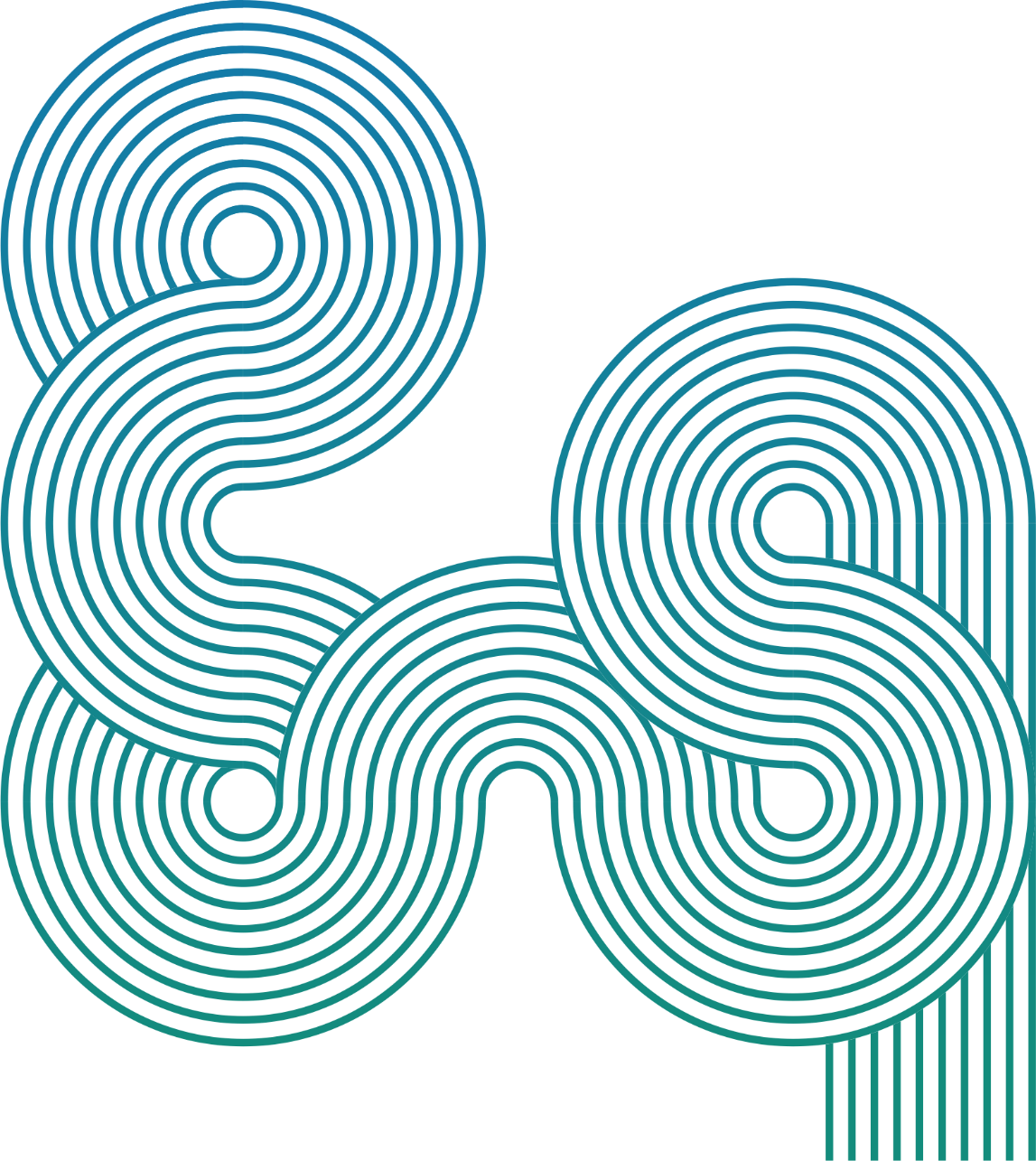 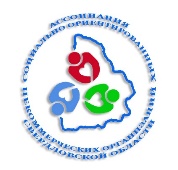 ВАШИ ВОПРОСЫ
Контактные данные:электронный адрес – info@office-nko.ru  телефон +7-(343)-227-11-05
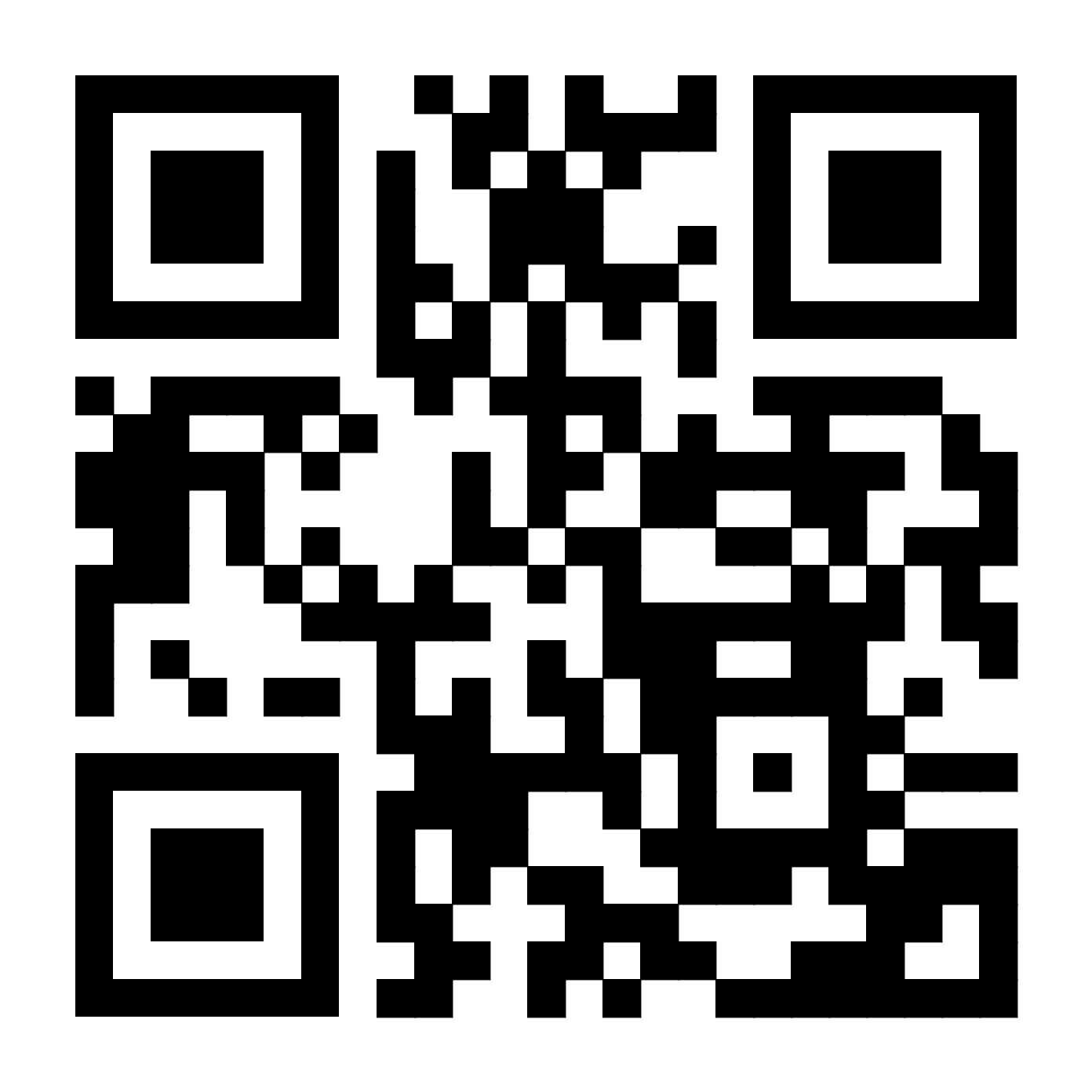